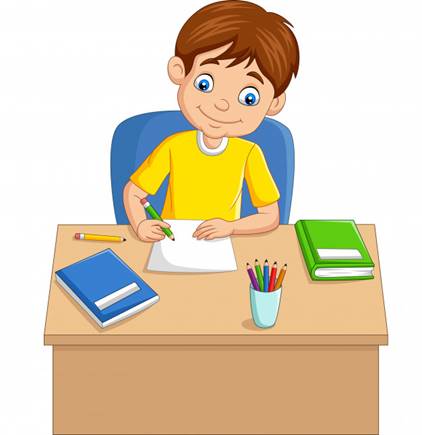 Українська мова
2 клас 
Урок 17
Діагностувальна робота 
Списування
Емоційне налаштування
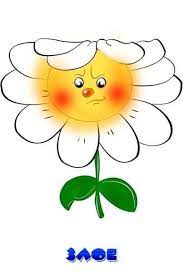 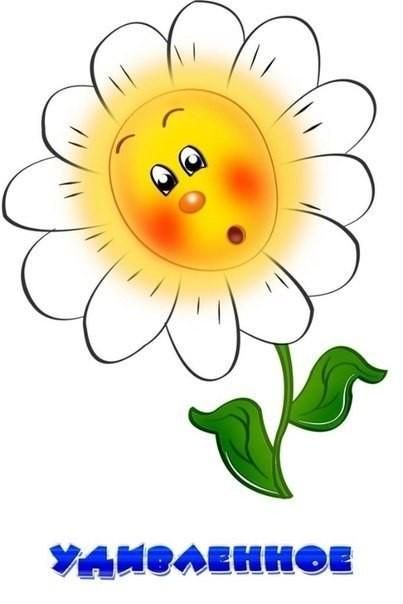 Усміхнімось всім довкола:
Небу, сонцю, квітам, людям.
І тоді обов’язково
День для нас привітним буде.
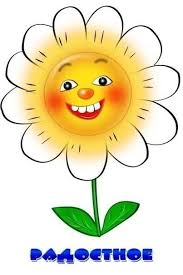 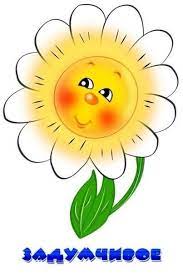 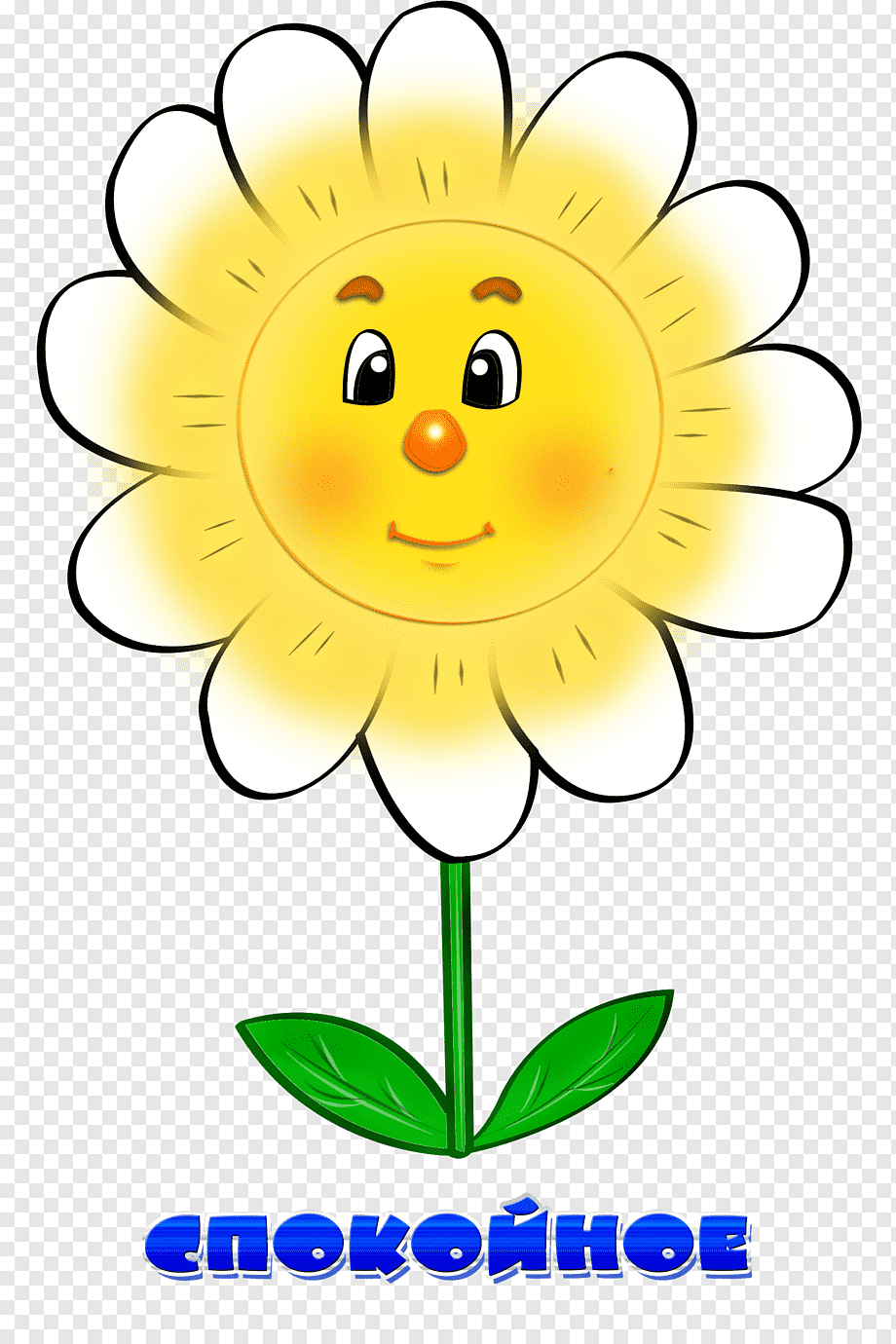 злий
здивований
мрійливий
спокійний
радісний
Розглянь ромашки. Настрій якої з них співпадає з твоїм настроєм? Чому?
Повідомлення теми уроку
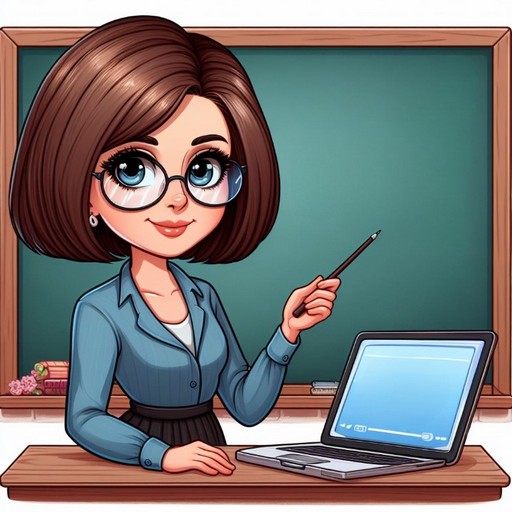 Сьогодні на уроці української мови ми пишемо діагностувальну роботу «Списування». Цей вид роботи перевіряє твою орфографічну пильність, навички каліграфічного письма, вміння перевіряти правильність написаного.
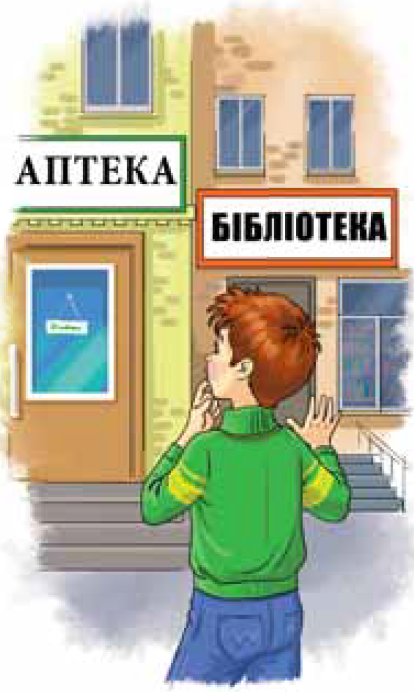 Прочитай вірш Галини Малик
Допоможи хлопчикові Віті виправити помилки – устав пропущені слова.
От такий Вітьок дивак! 
Ти ж бо знаєш – це не так!
Діти звісно вчаться в …………,
а комбайн працює в ……… .

Ми лікуємось в …………… ,
а стрижемось в ……………….. .
Ліки беремо в ………….. ,
а книжки в ……………….. .
Геть усе, усе на світі
переплутав хлопчик Вітя.
Каже: – Діти вчаться в полі, 
а комбайн працює в школі.

Всіх людей стрижуть в лікарні,
а лікують в перукарні.
Ми книжки берем в аптеці, ліки в бібліотеці.
школі
полі
лікарні
перукарні
аптеці
бібліотеці
Підручник.
Сторінка
27
Спиши виділені рядки вірша
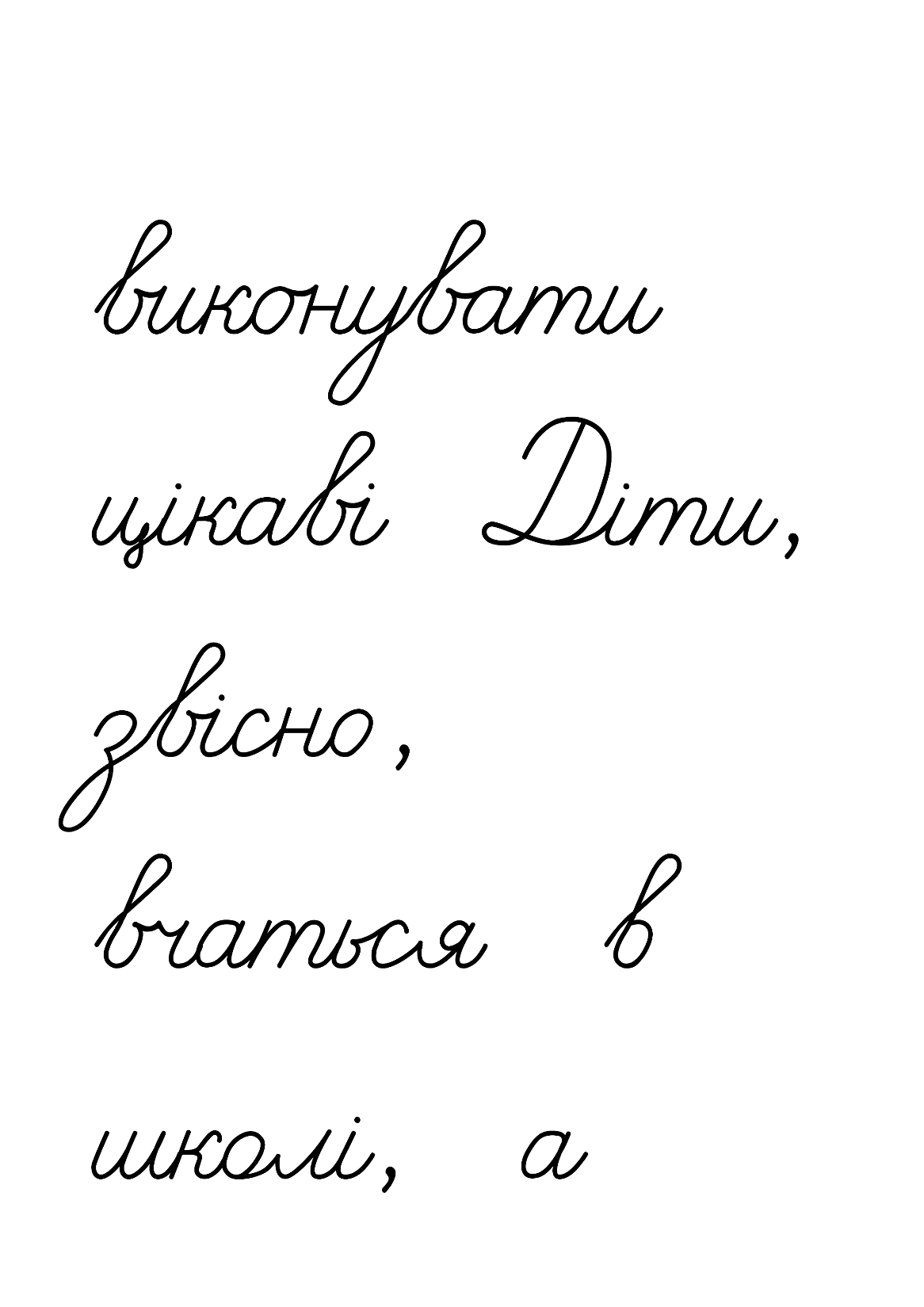 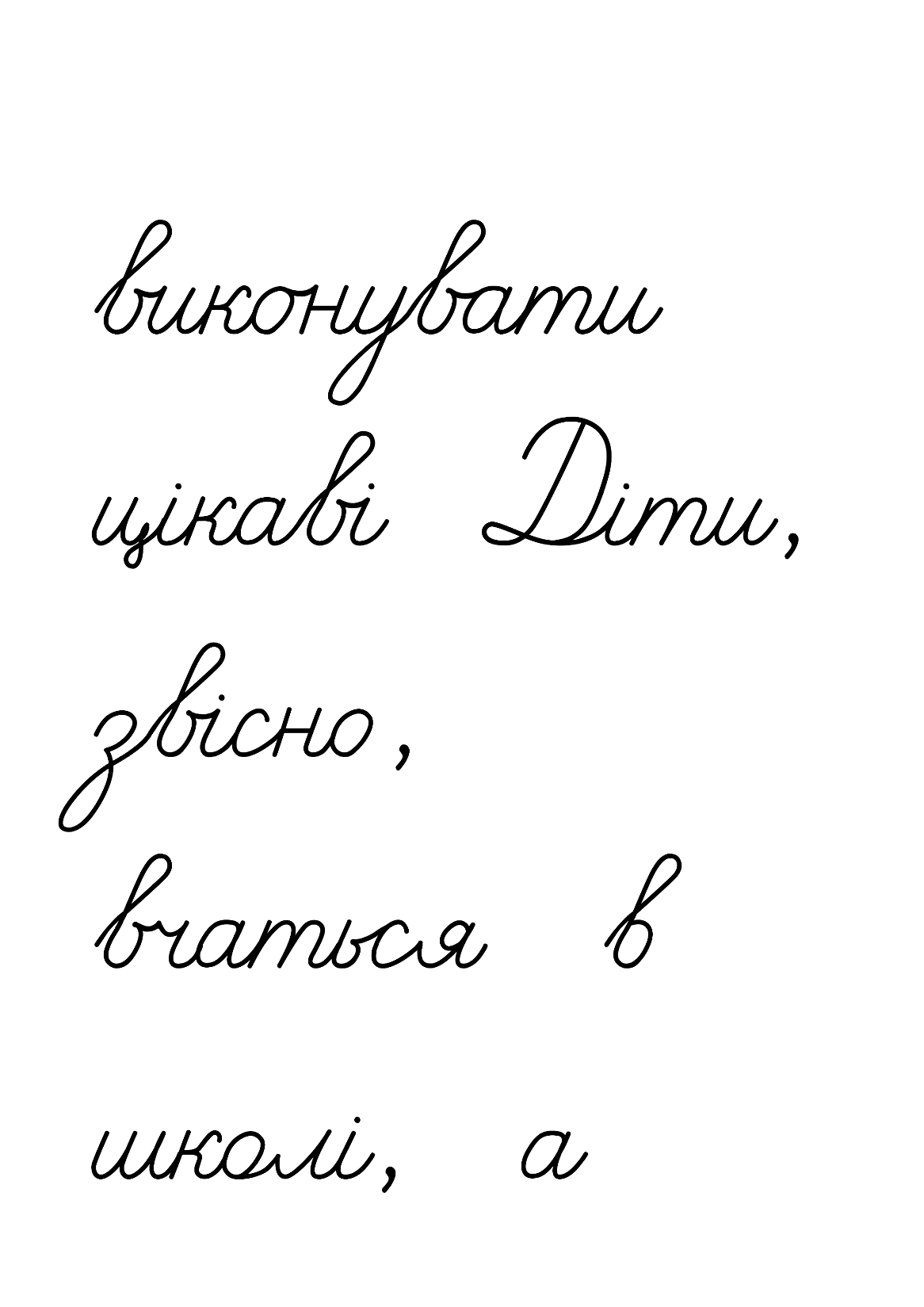 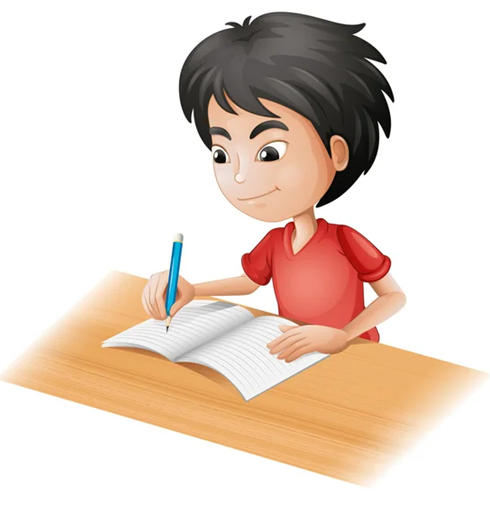 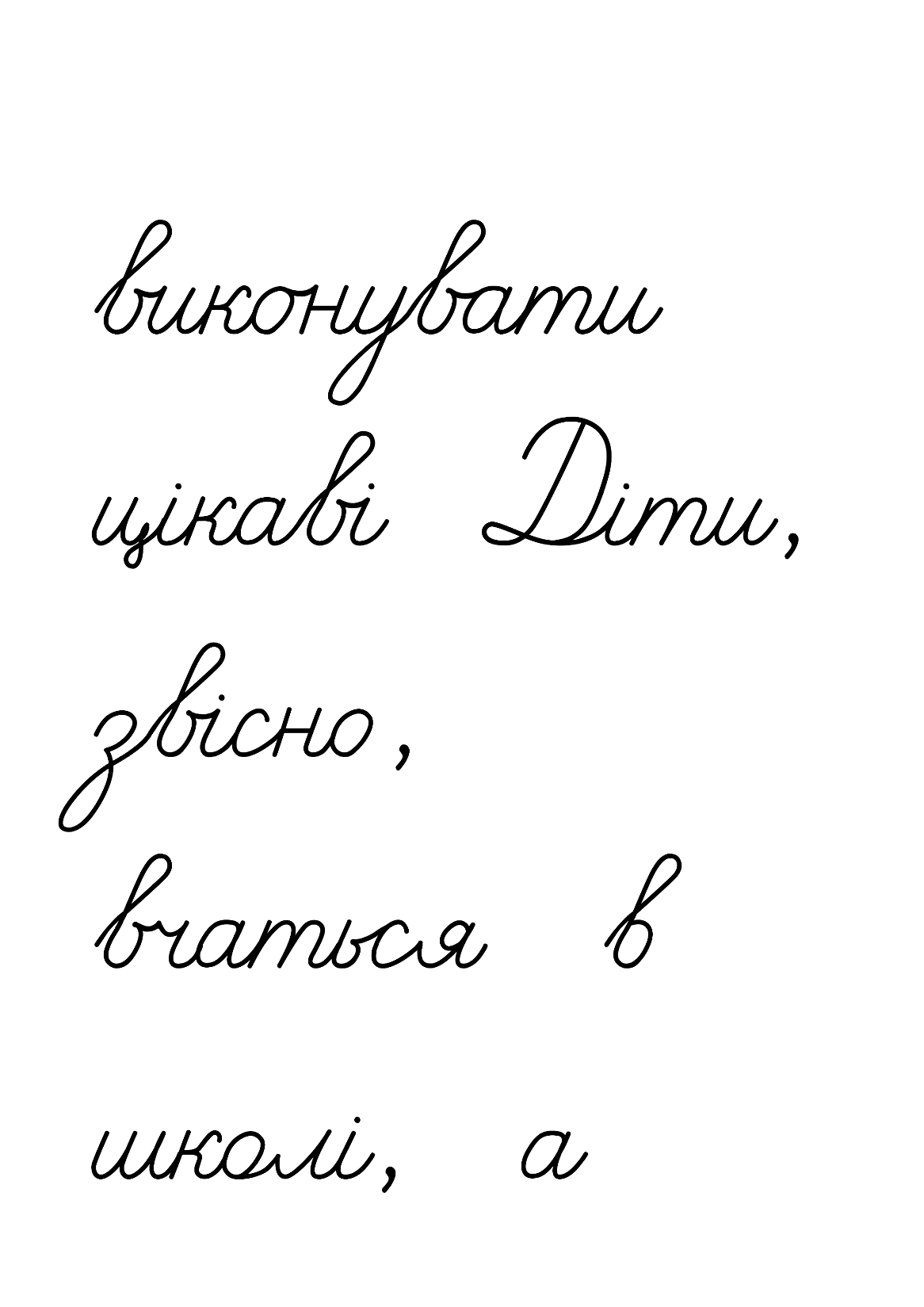 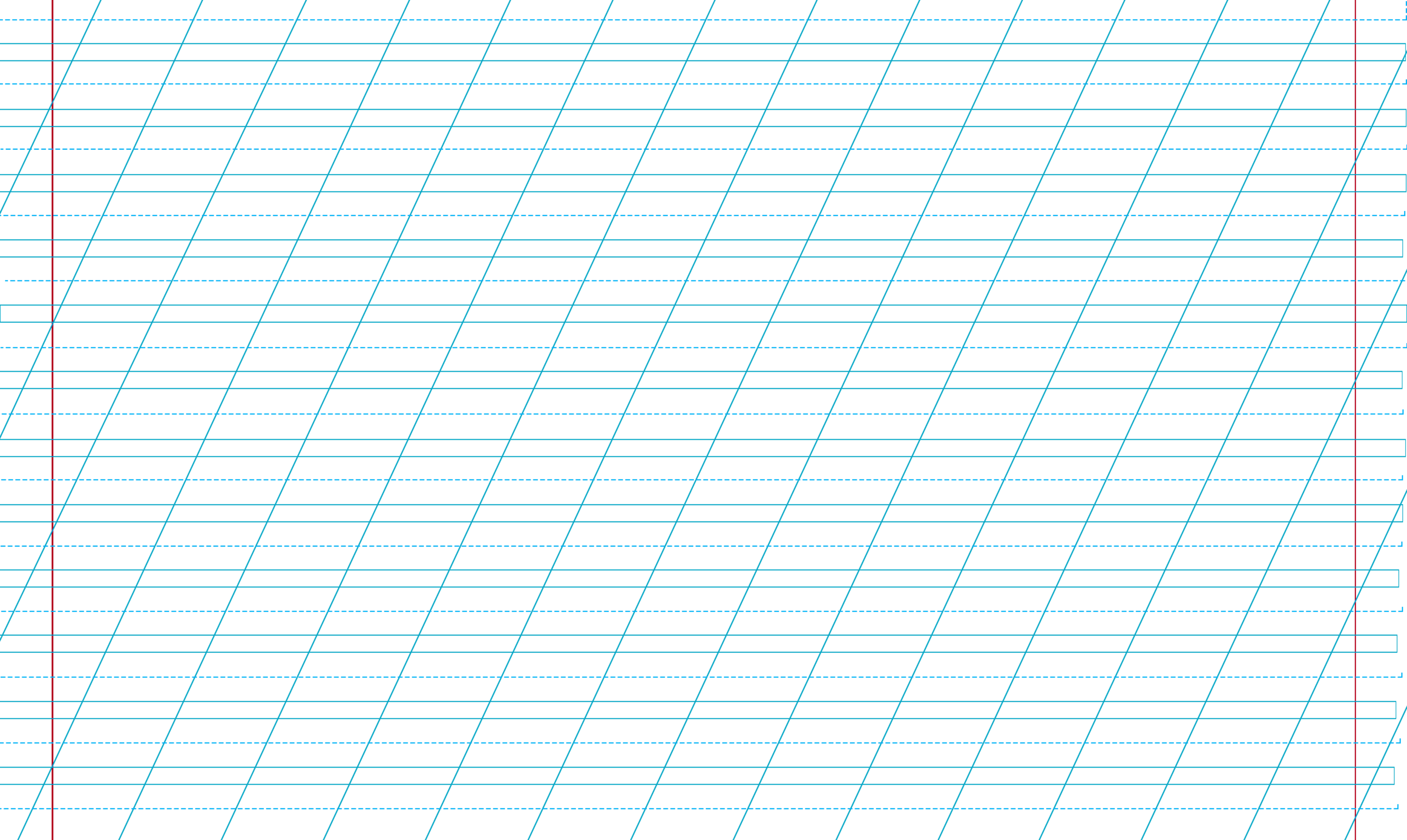 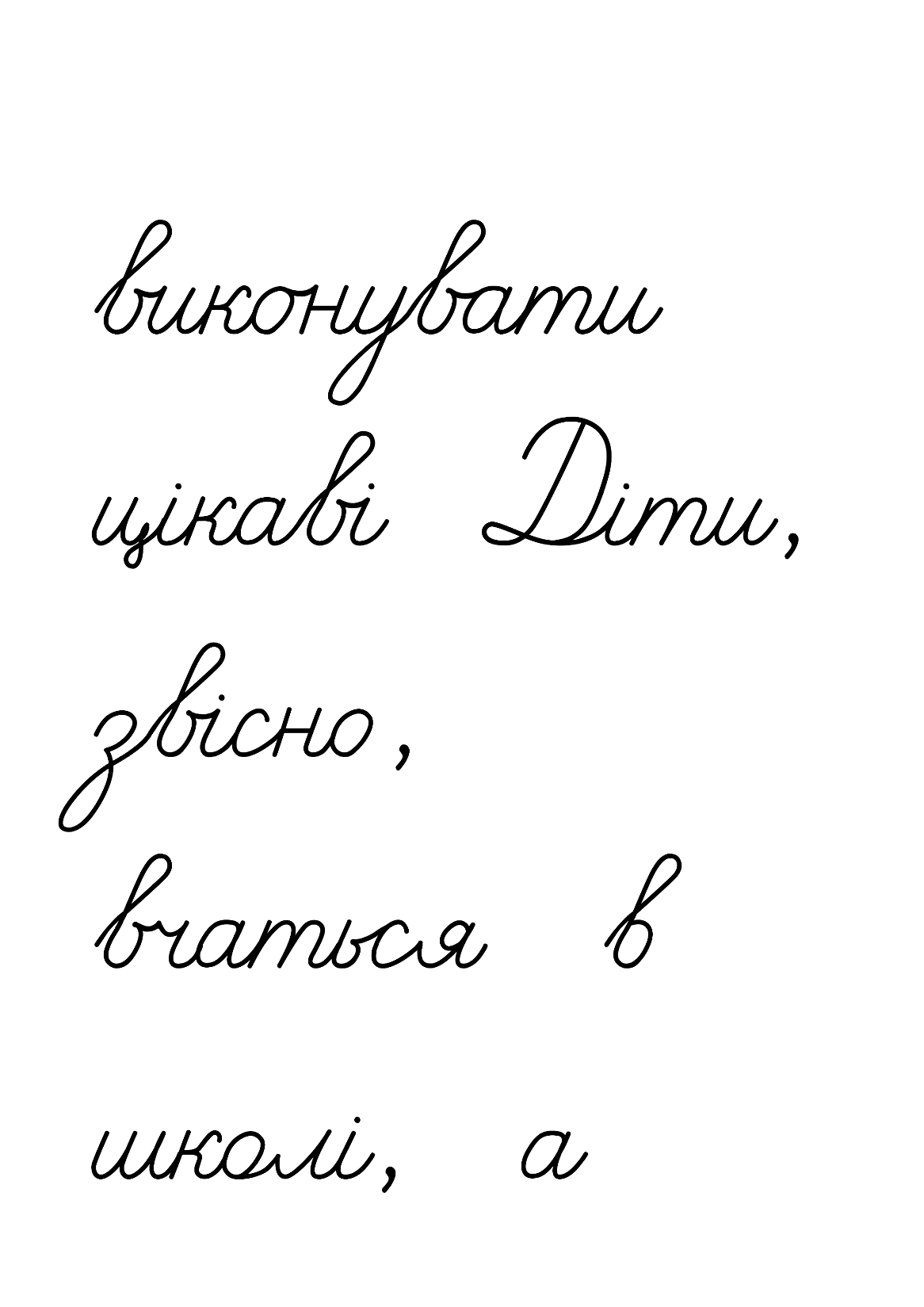 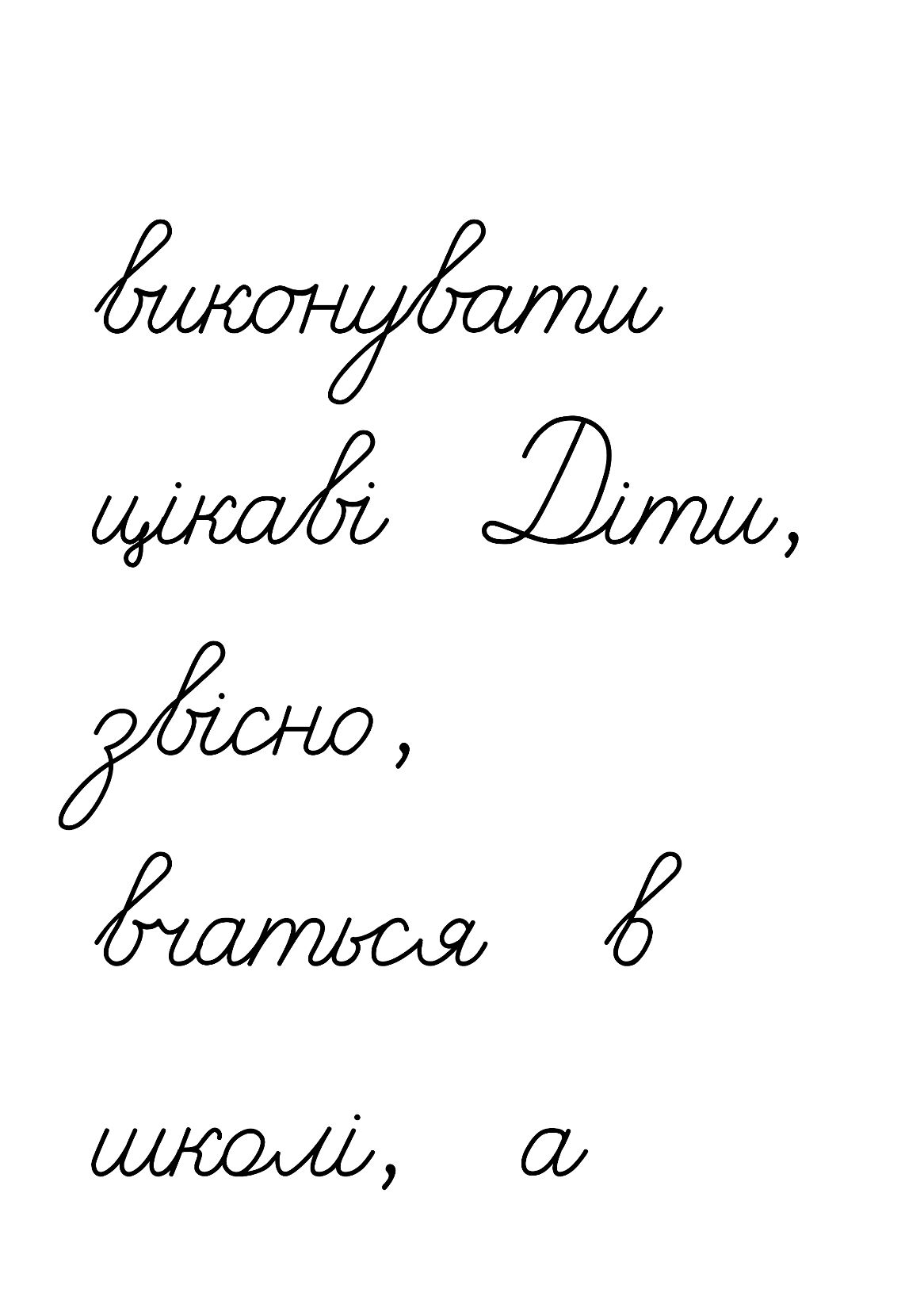 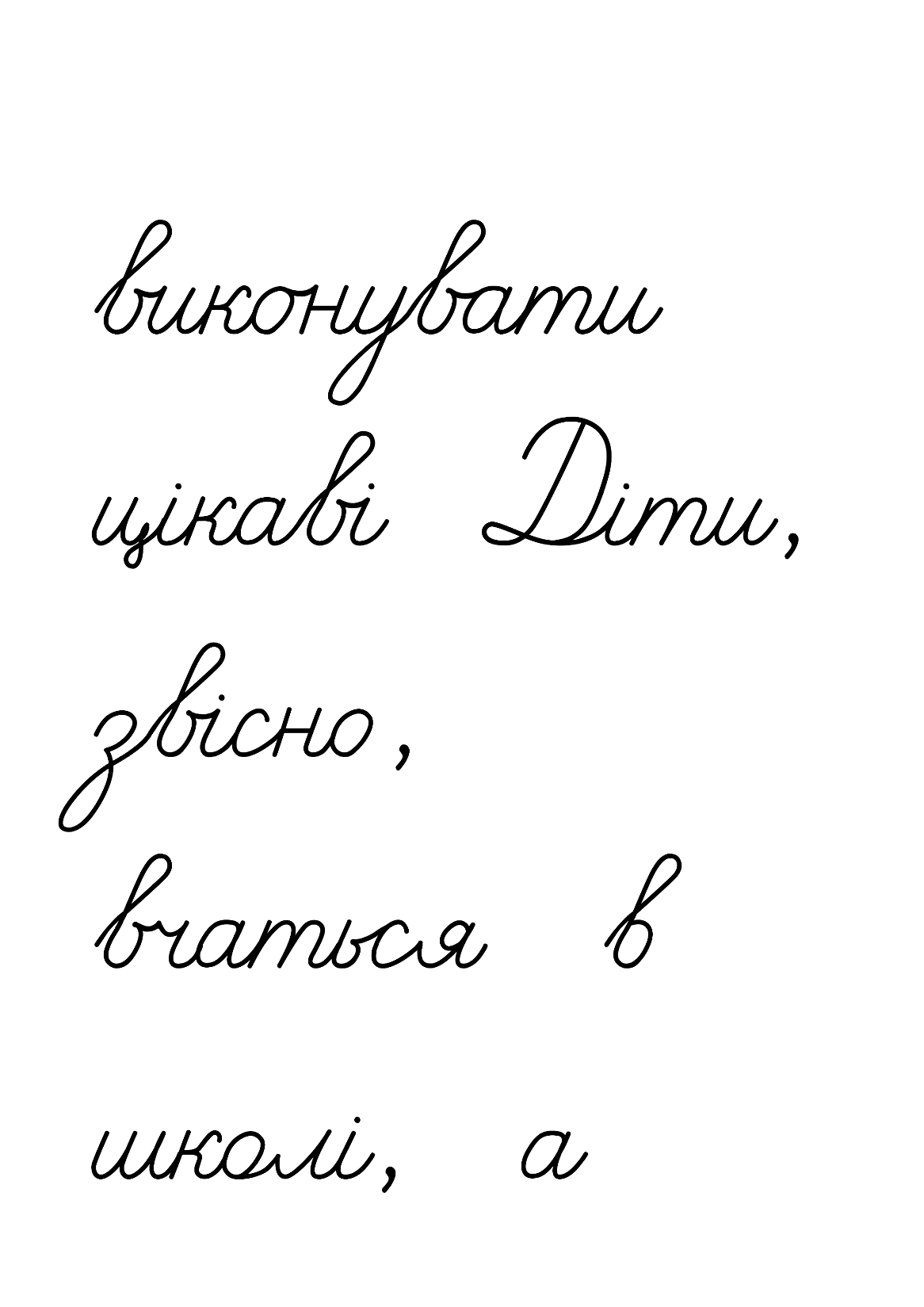 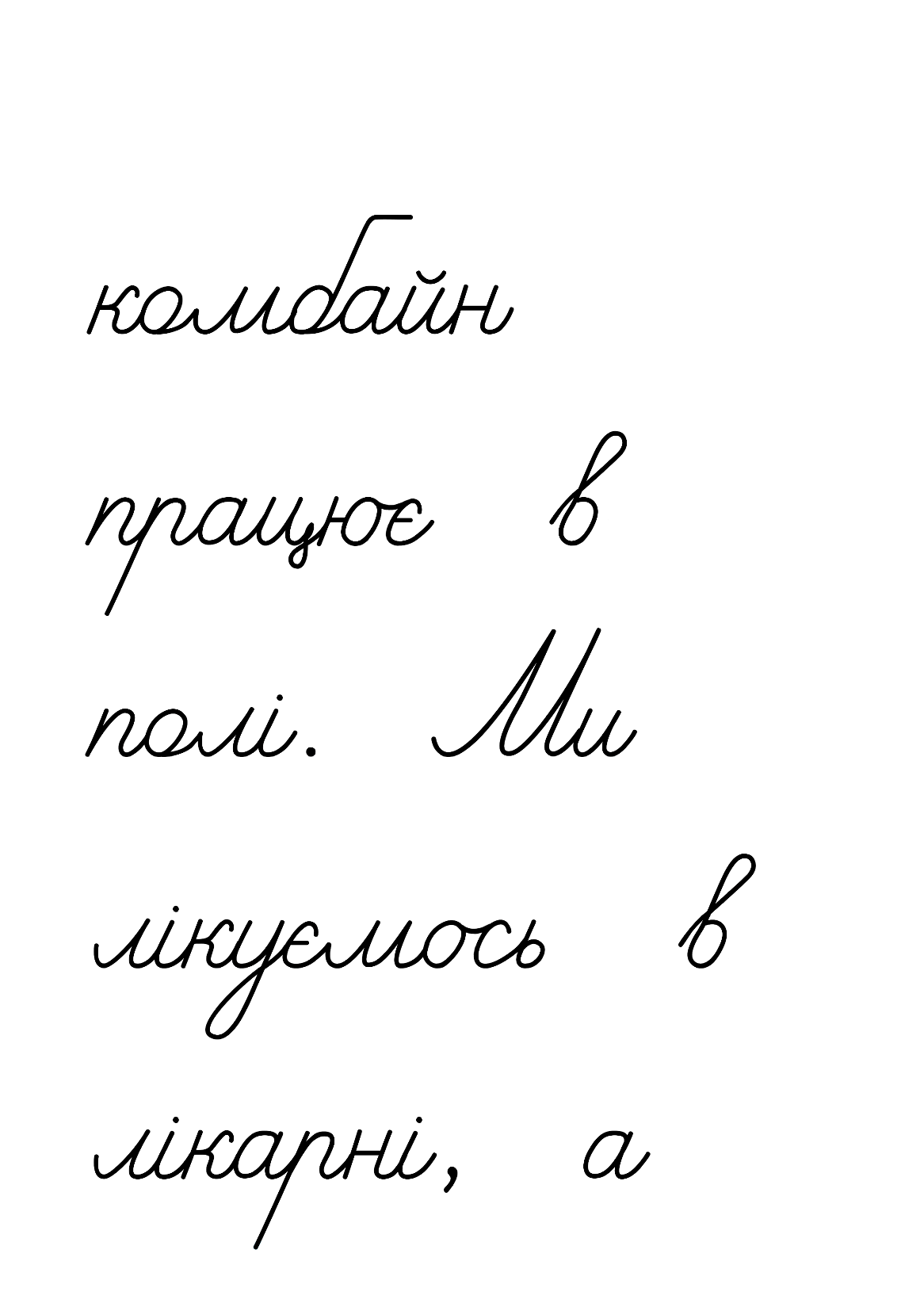 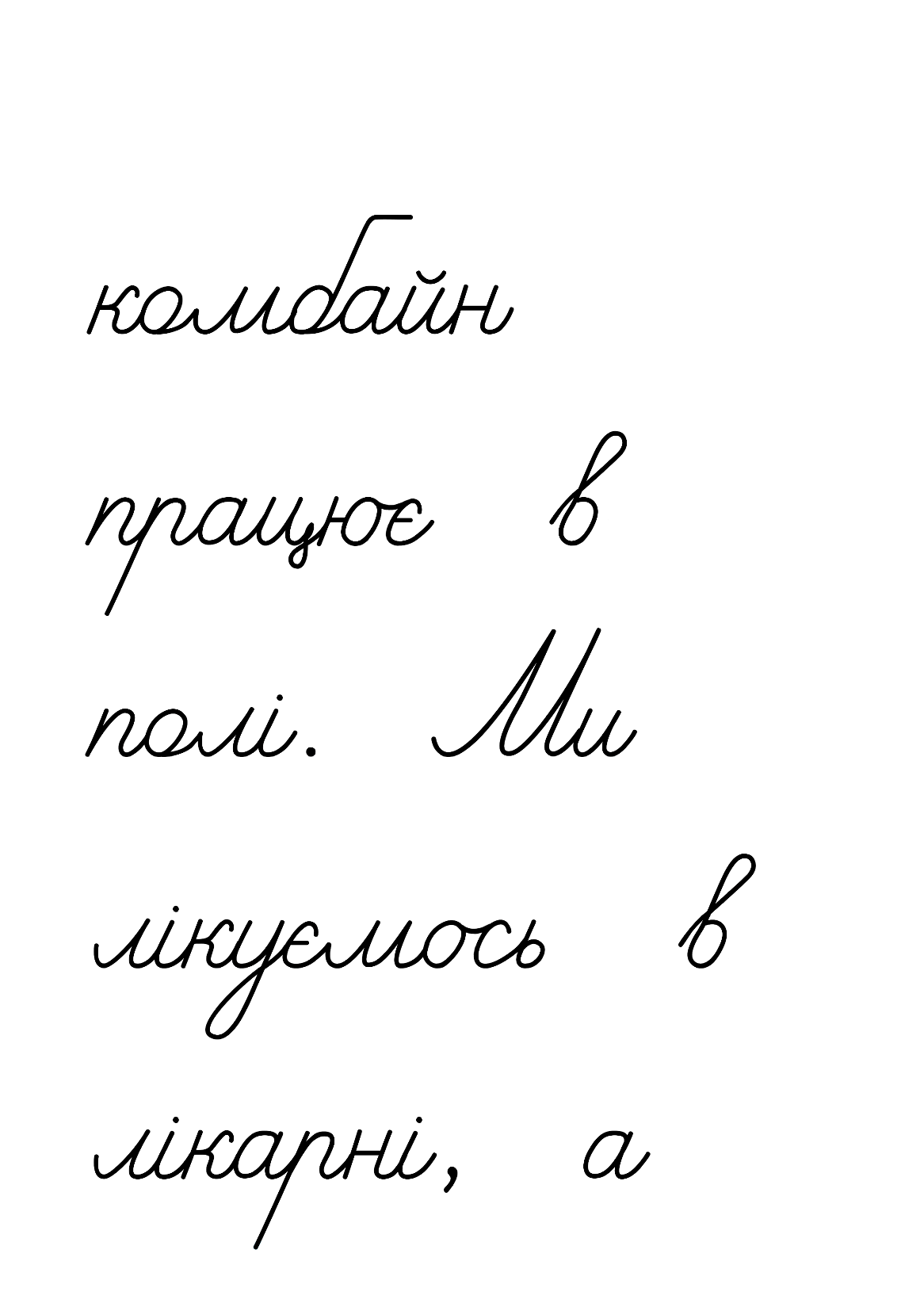 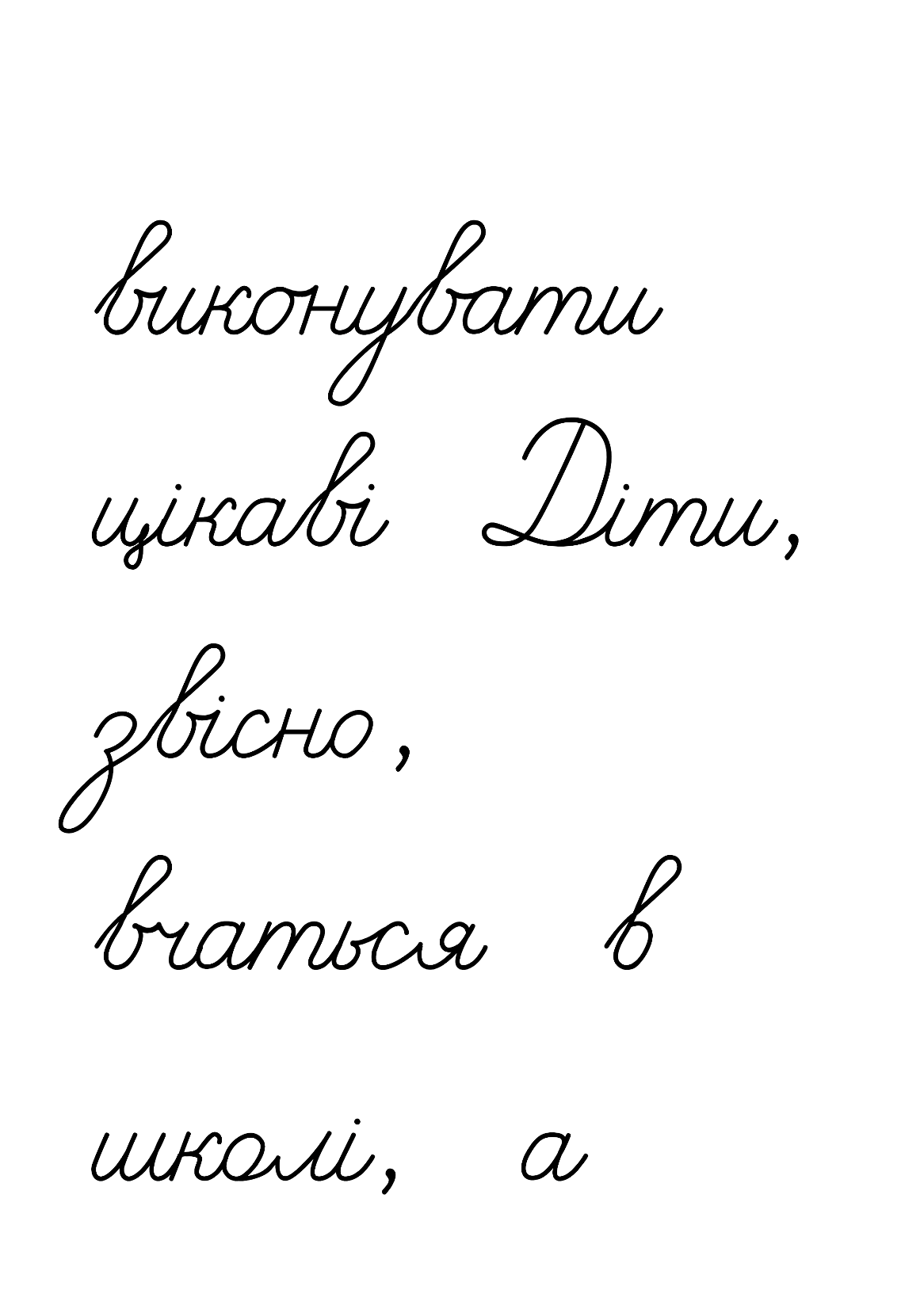 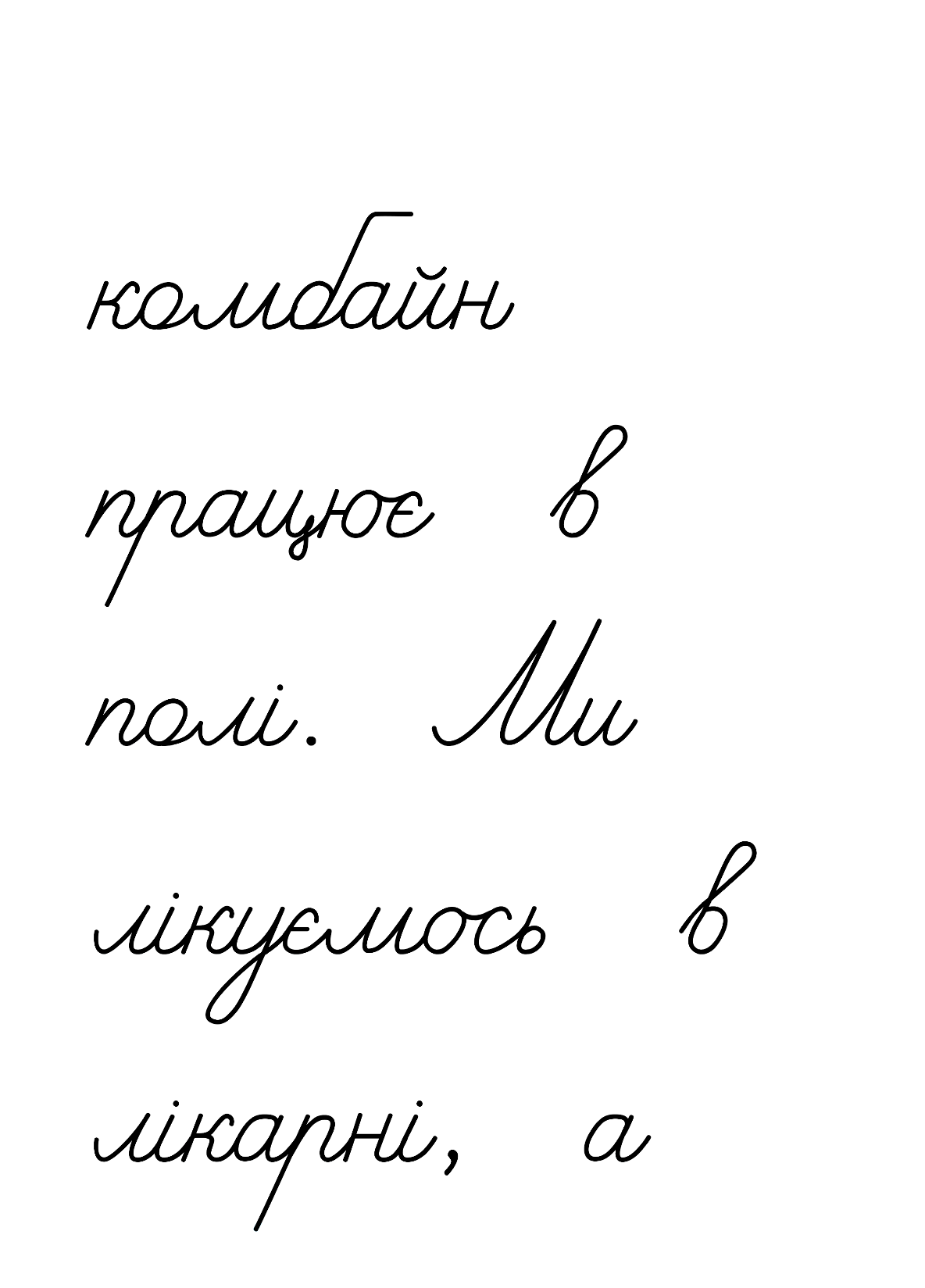 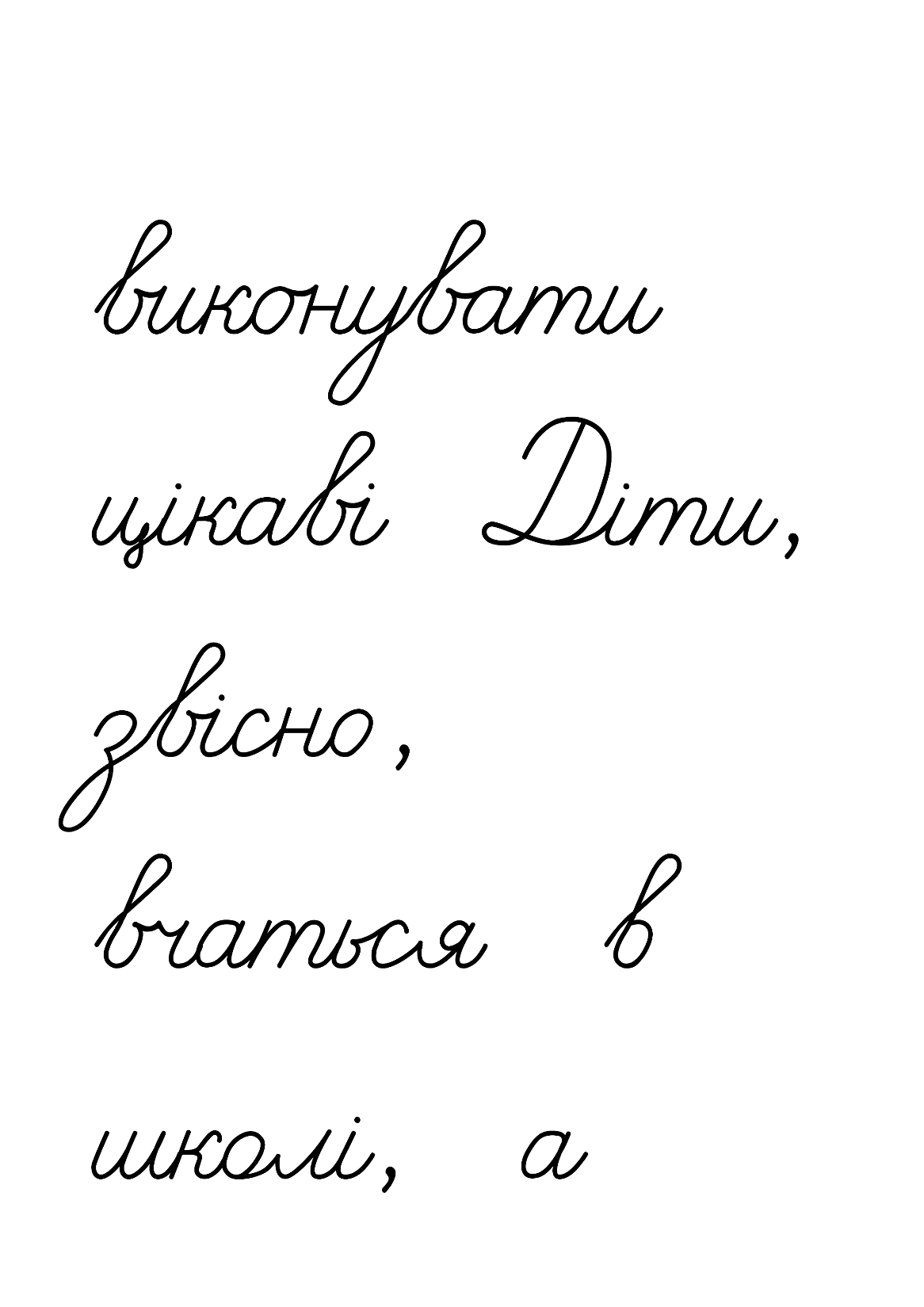 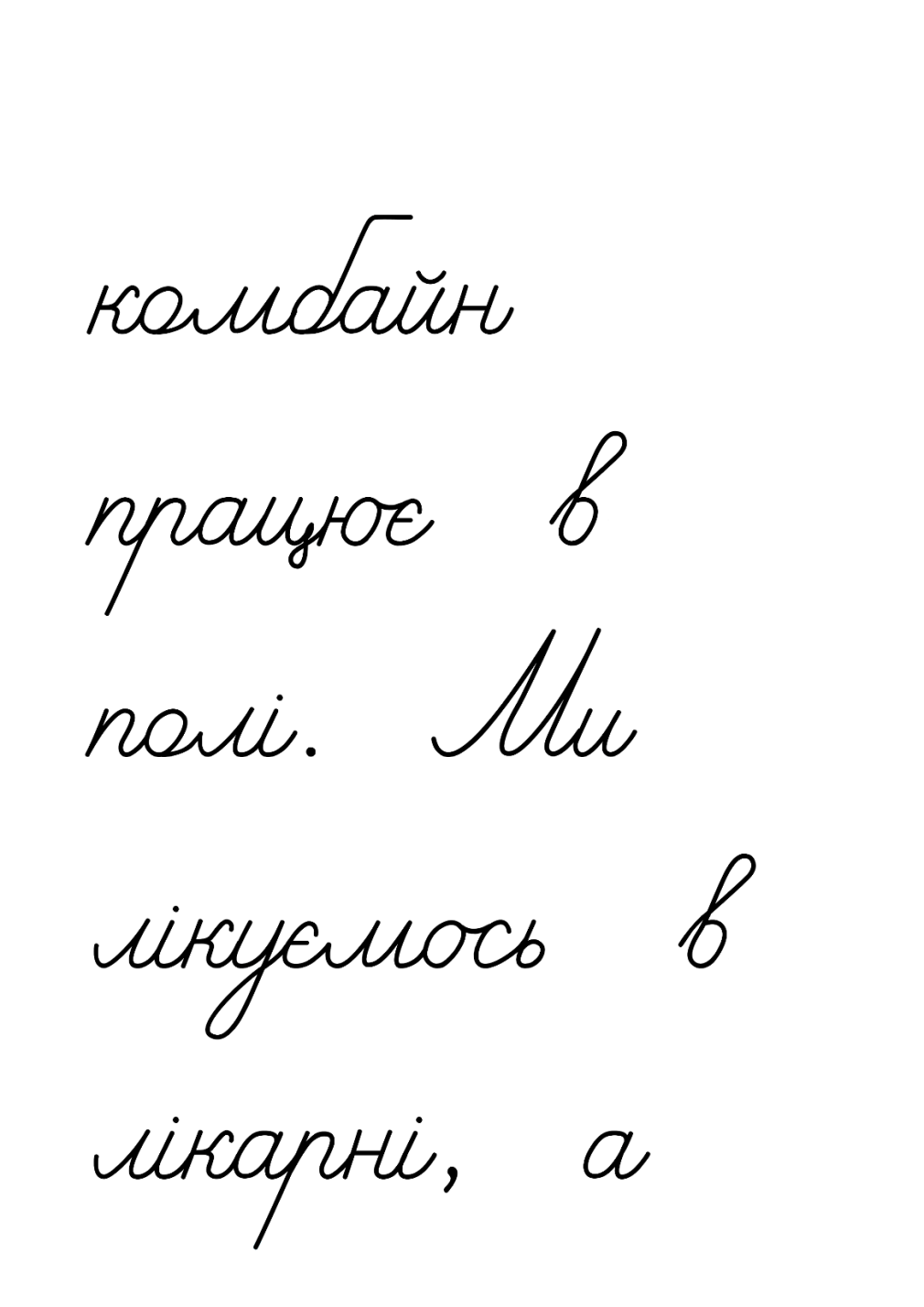 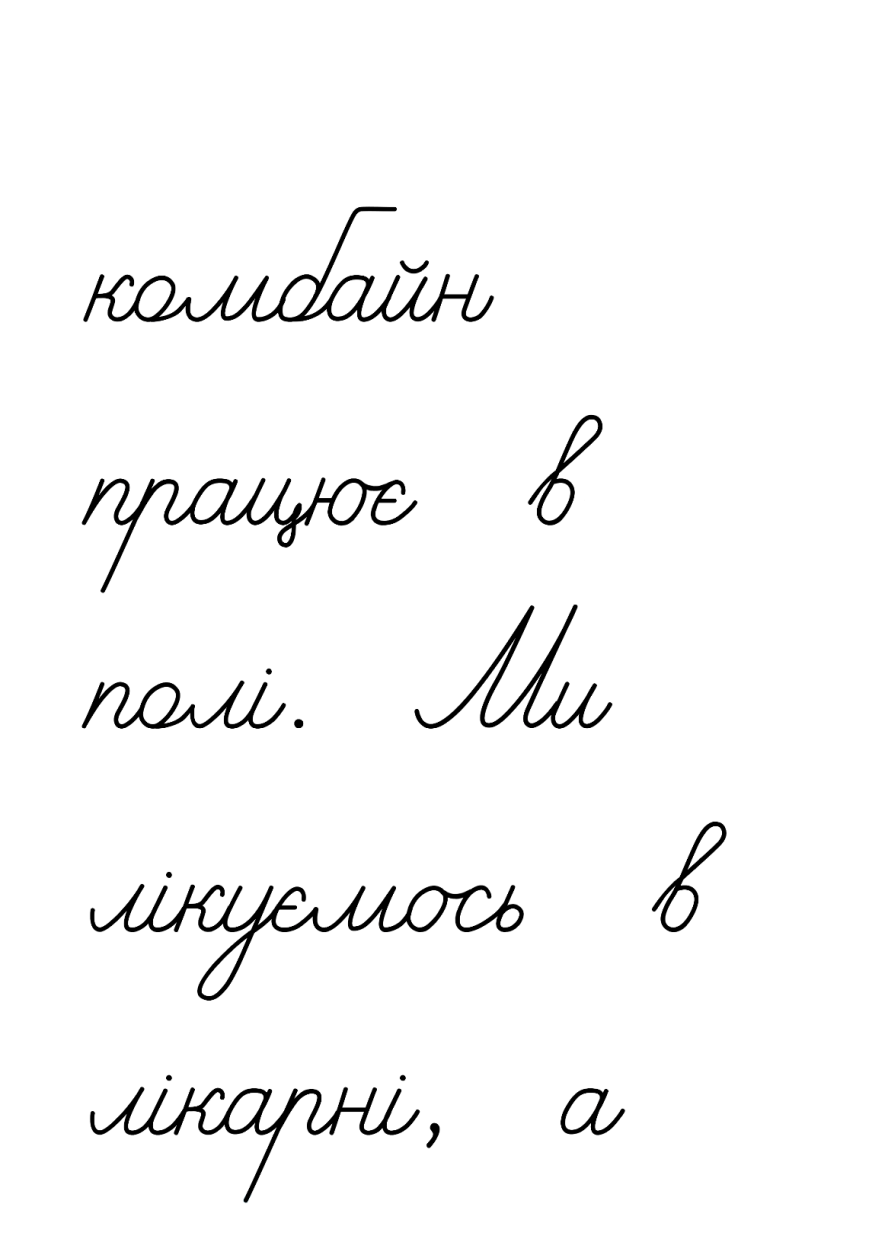 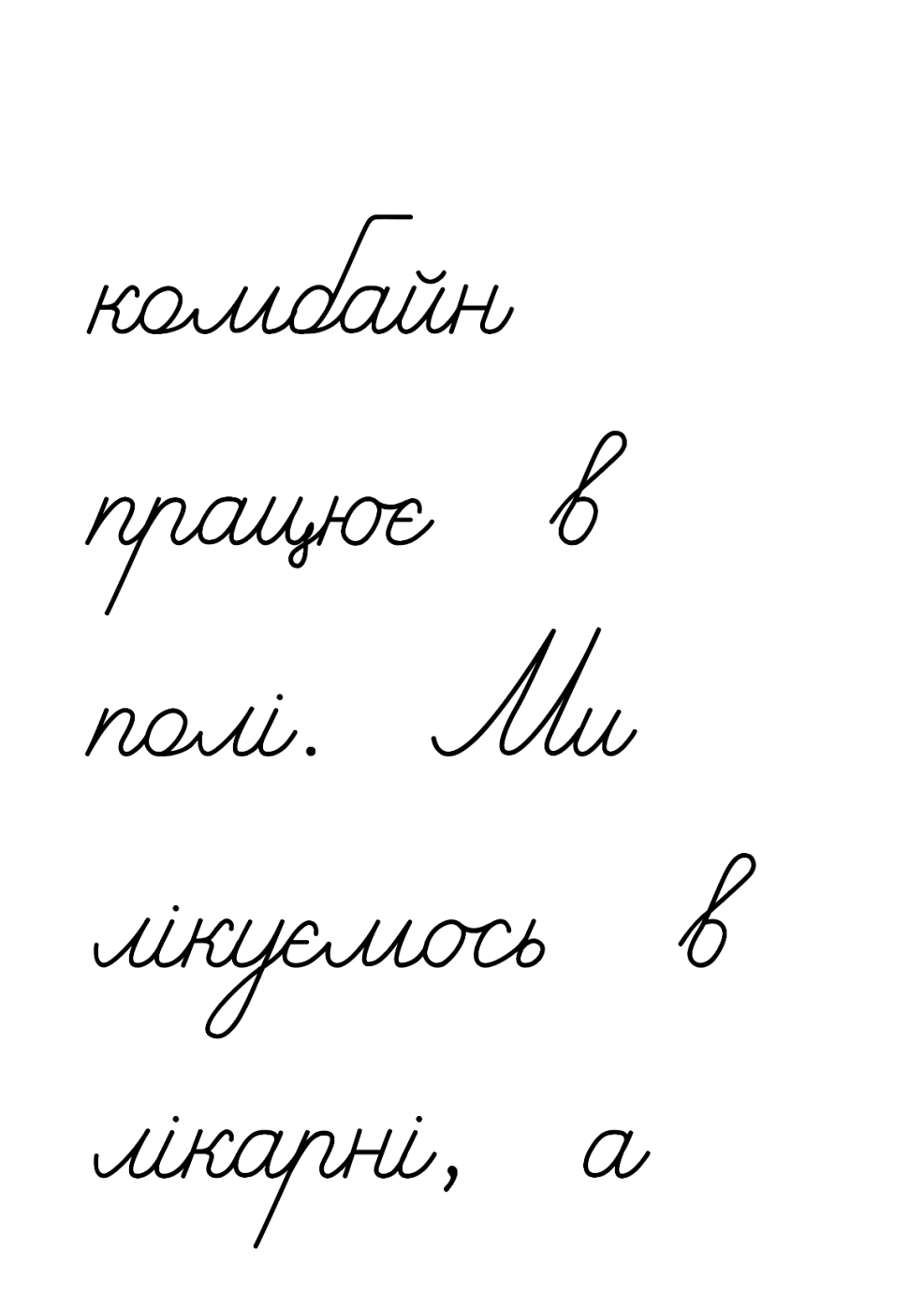 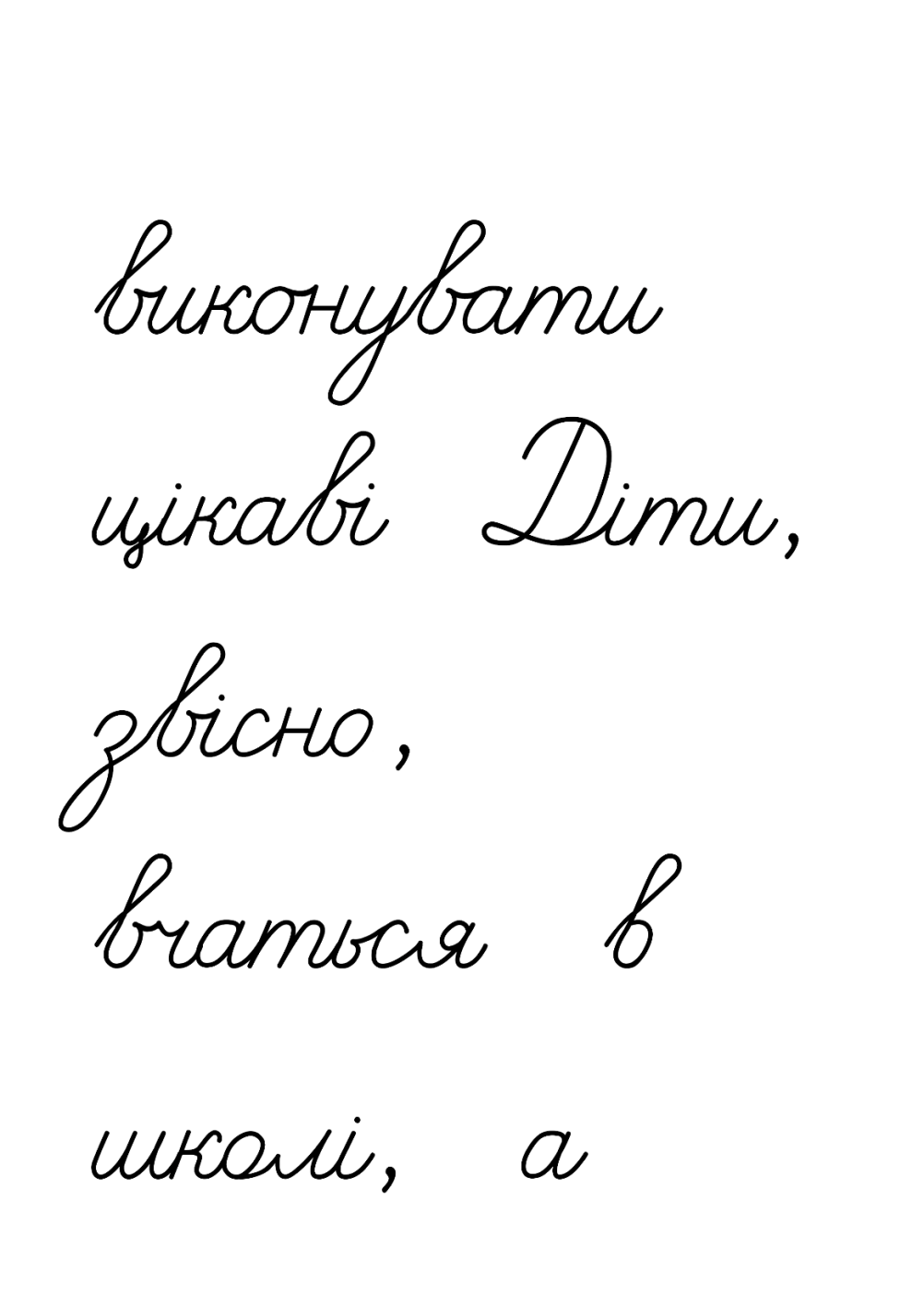 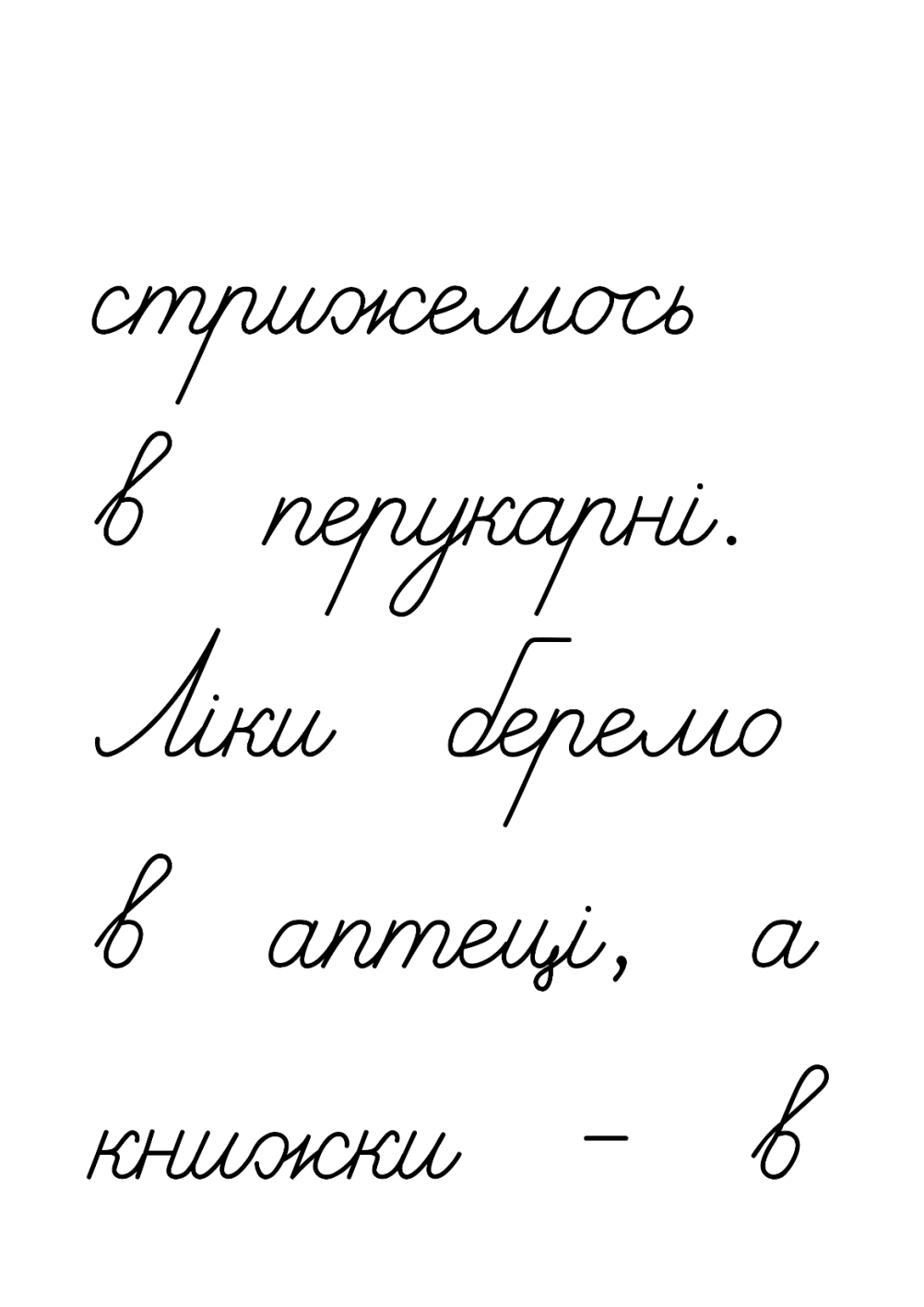 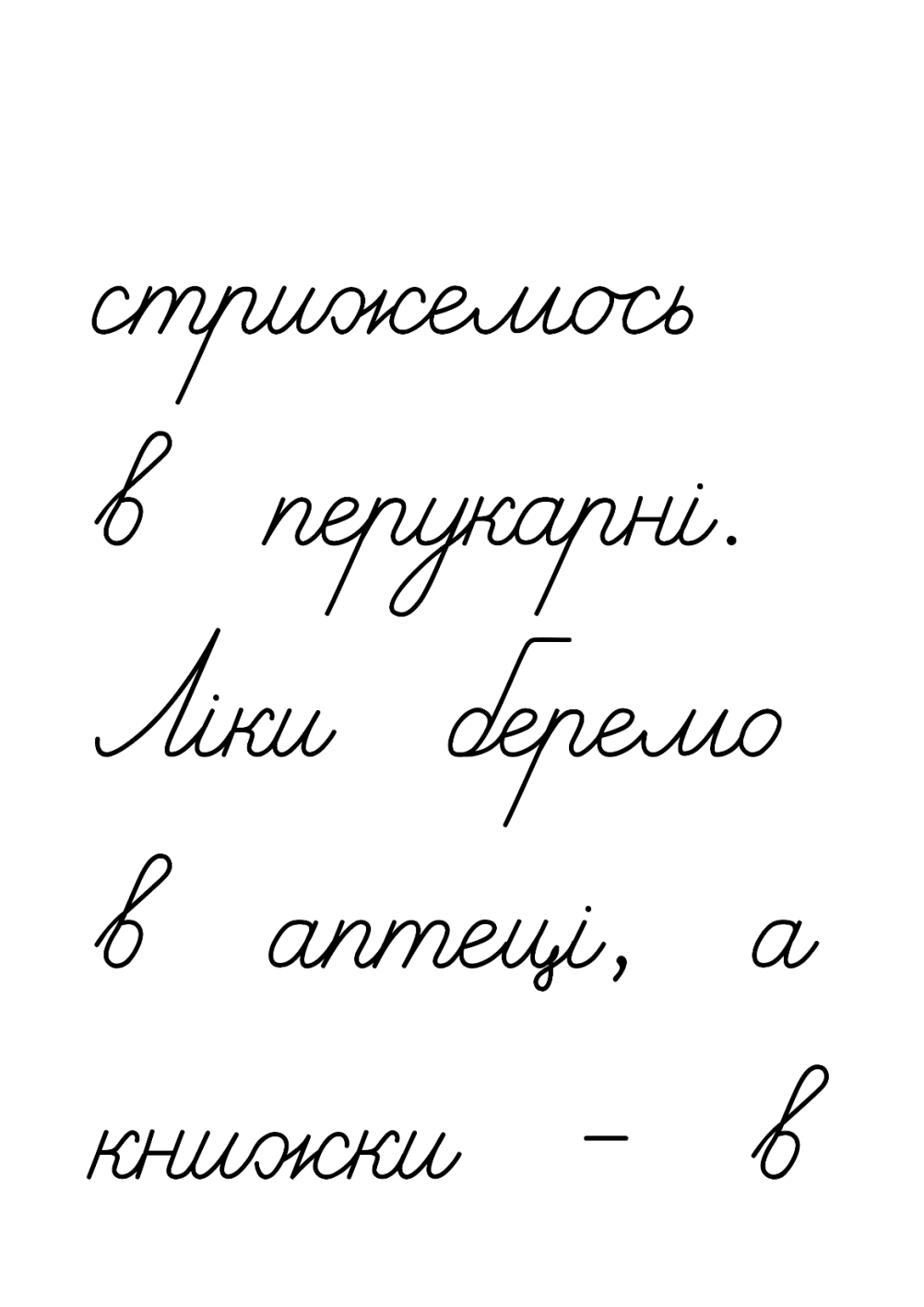 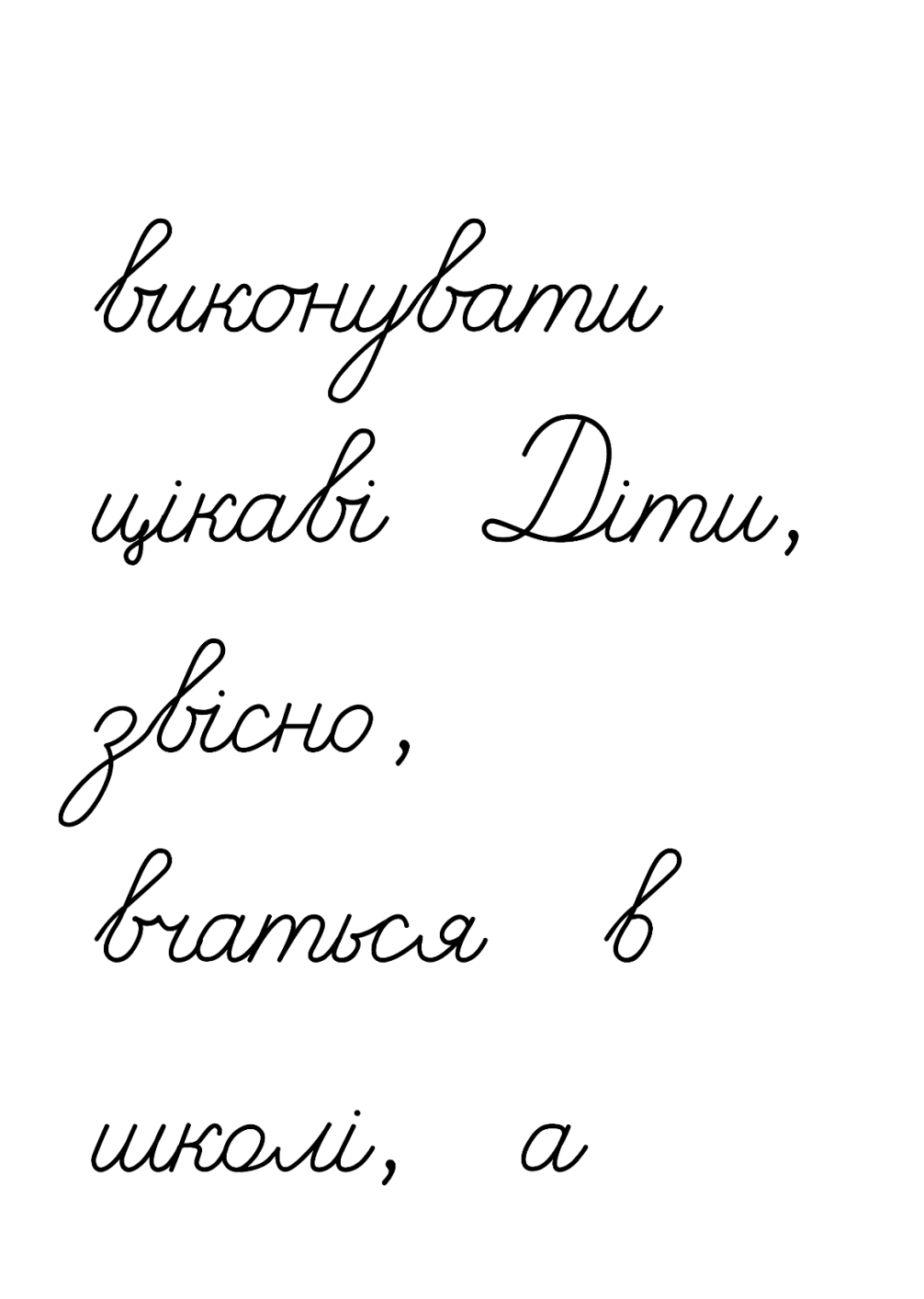 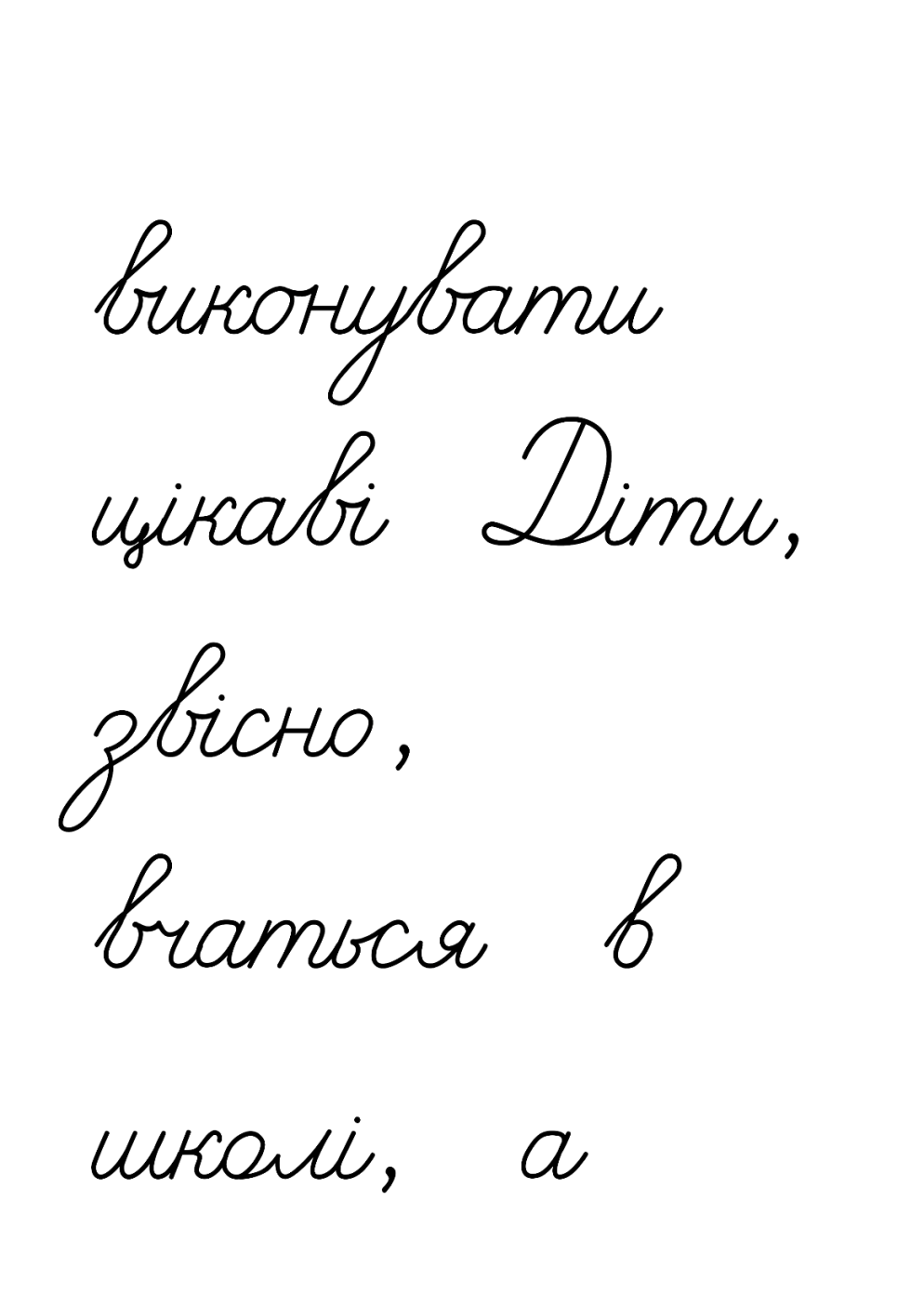 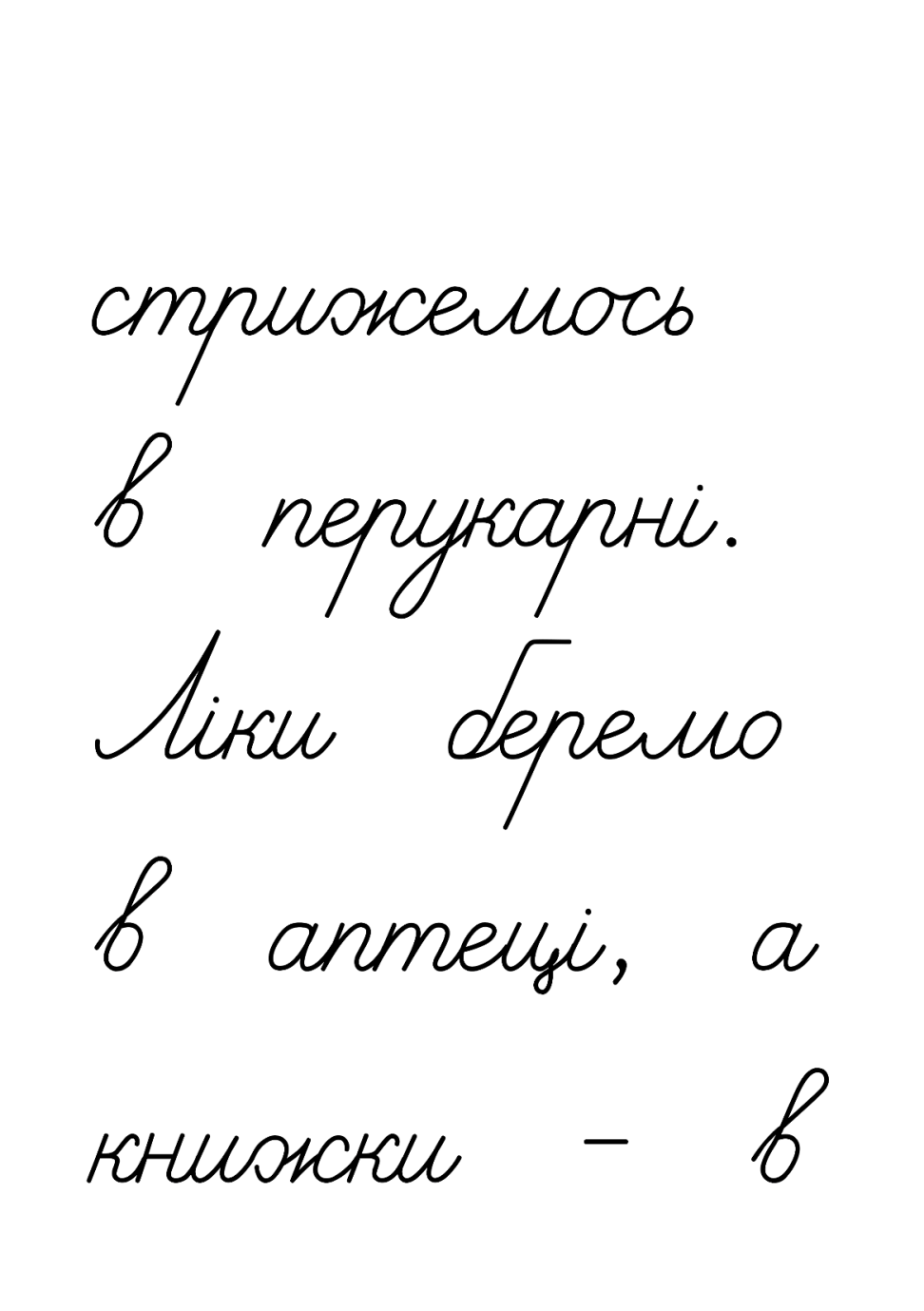 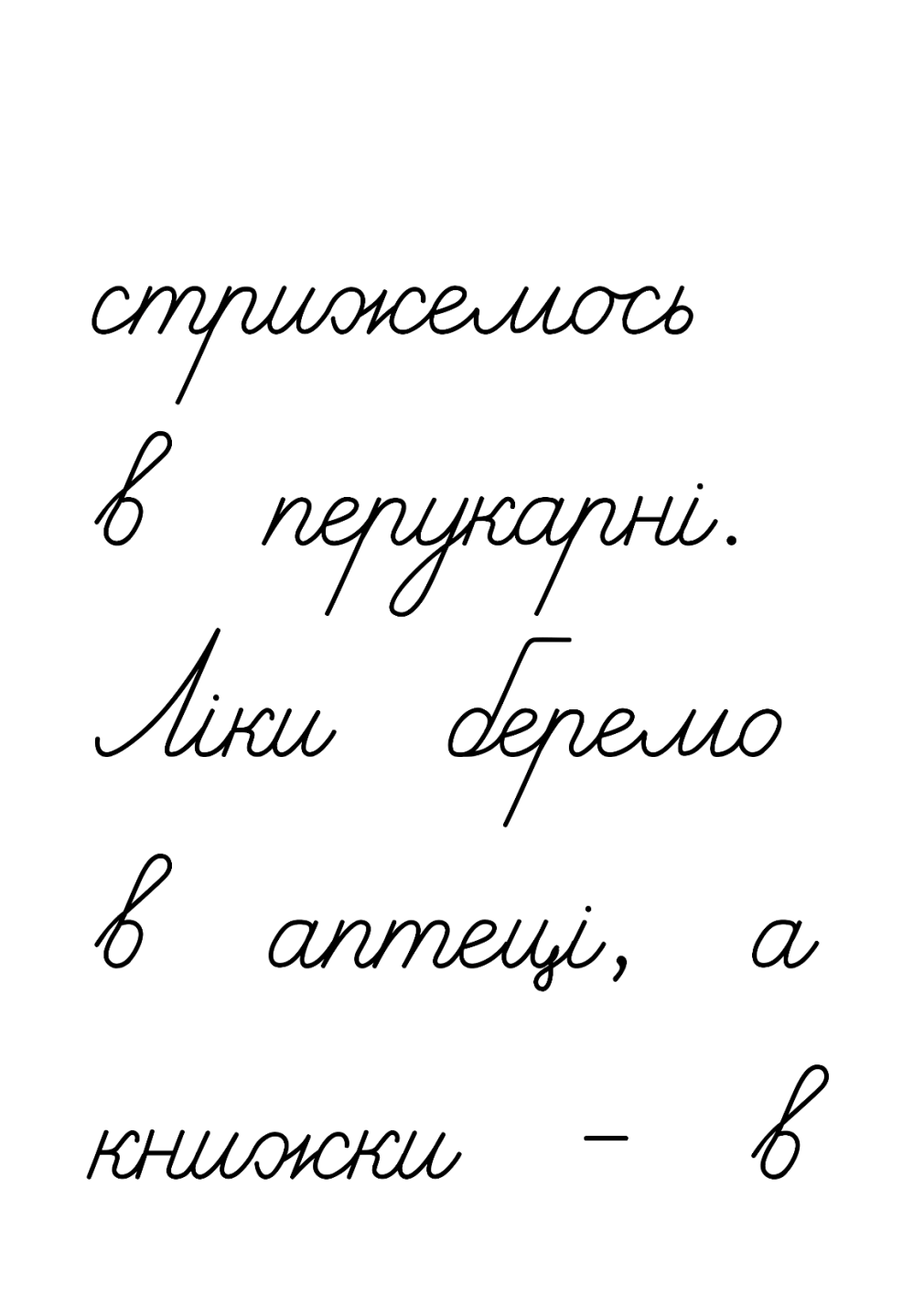 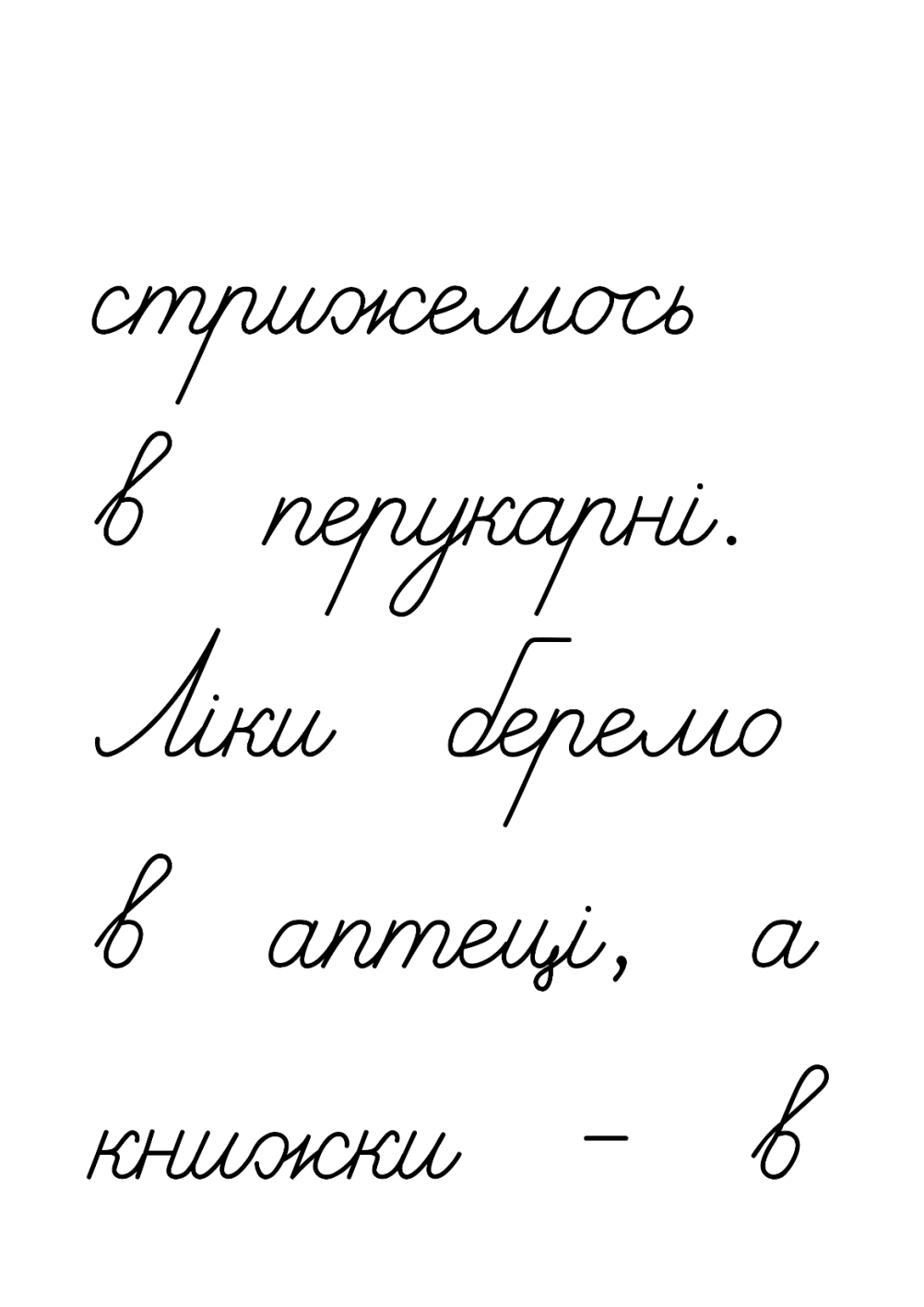 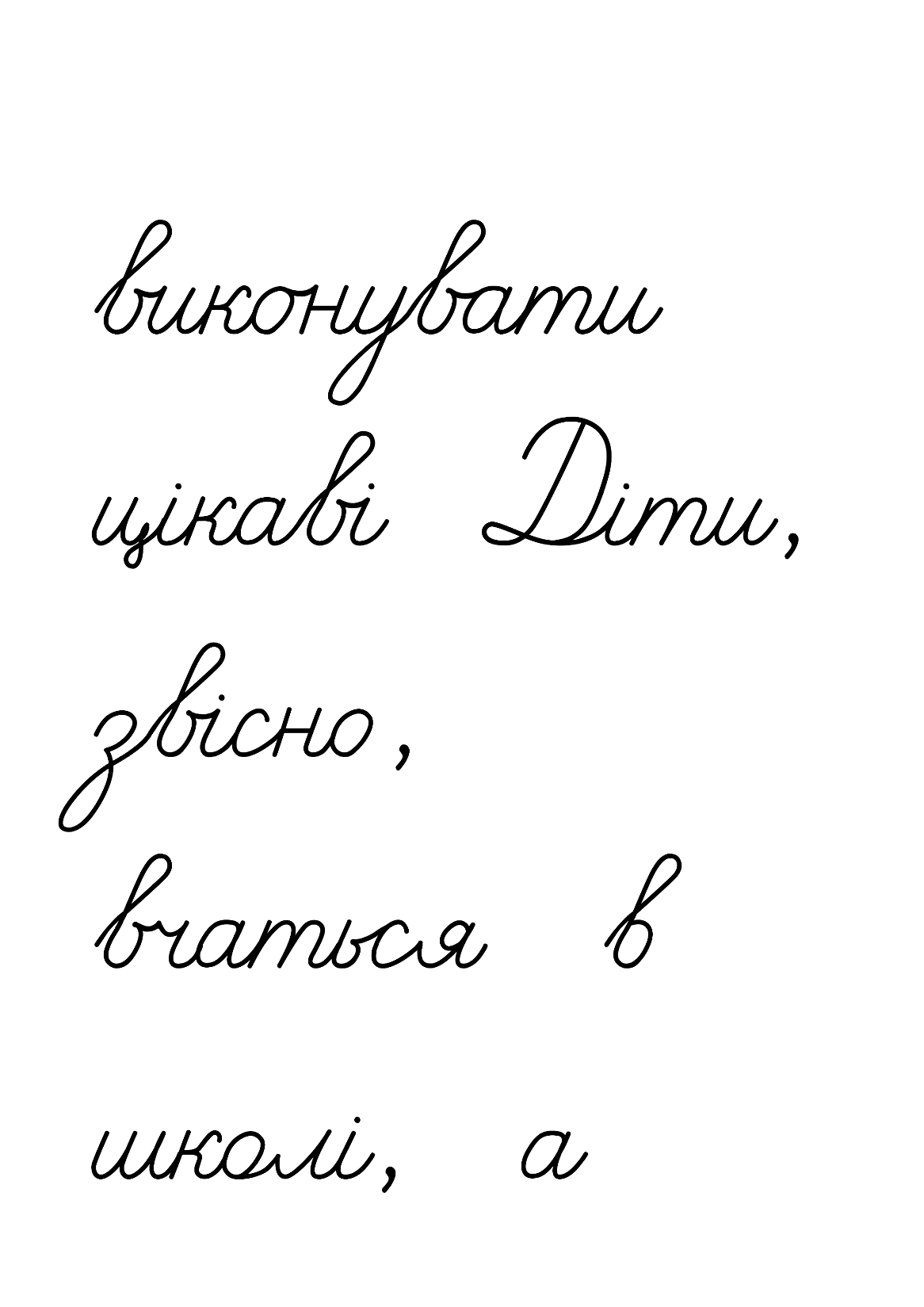 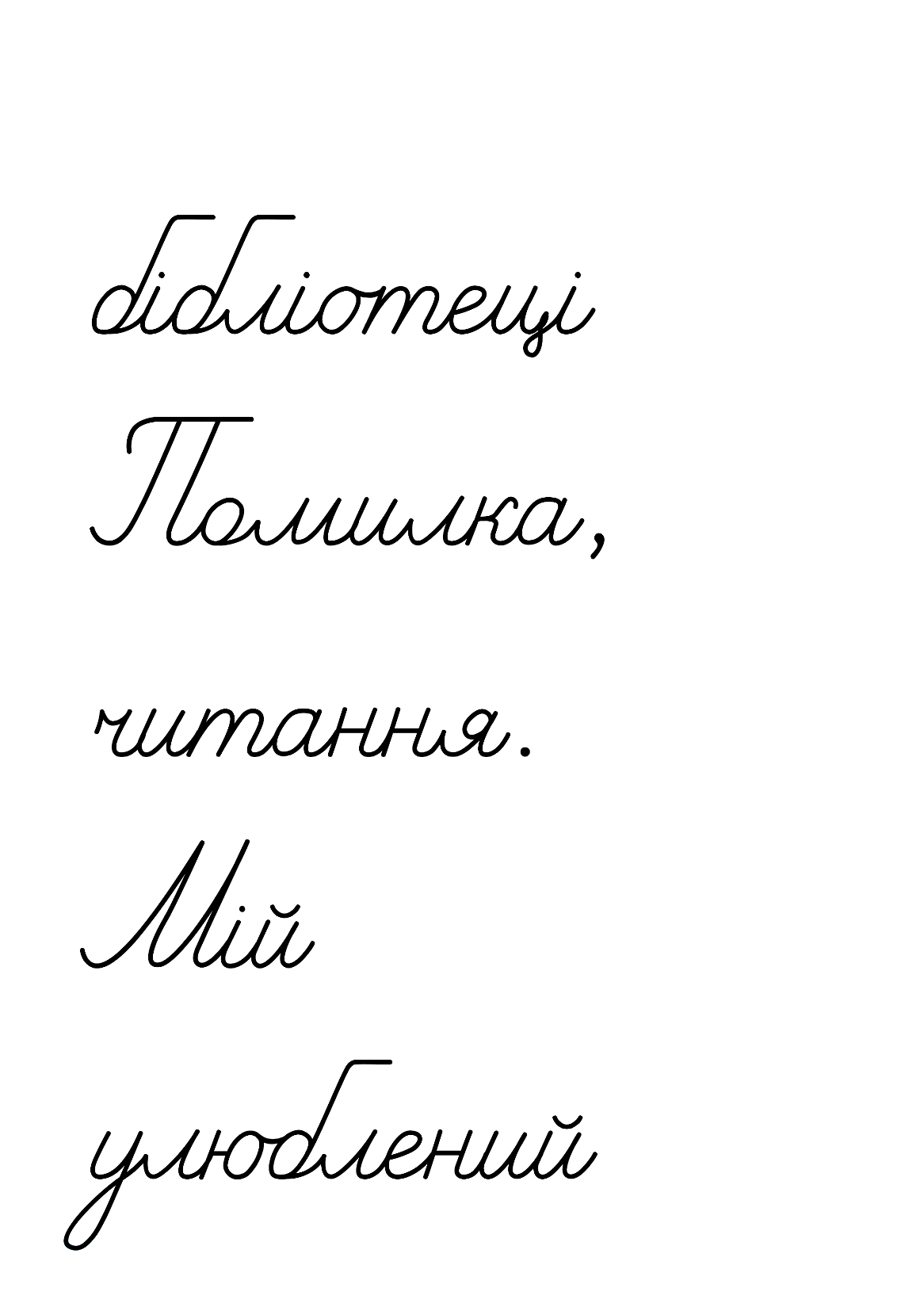 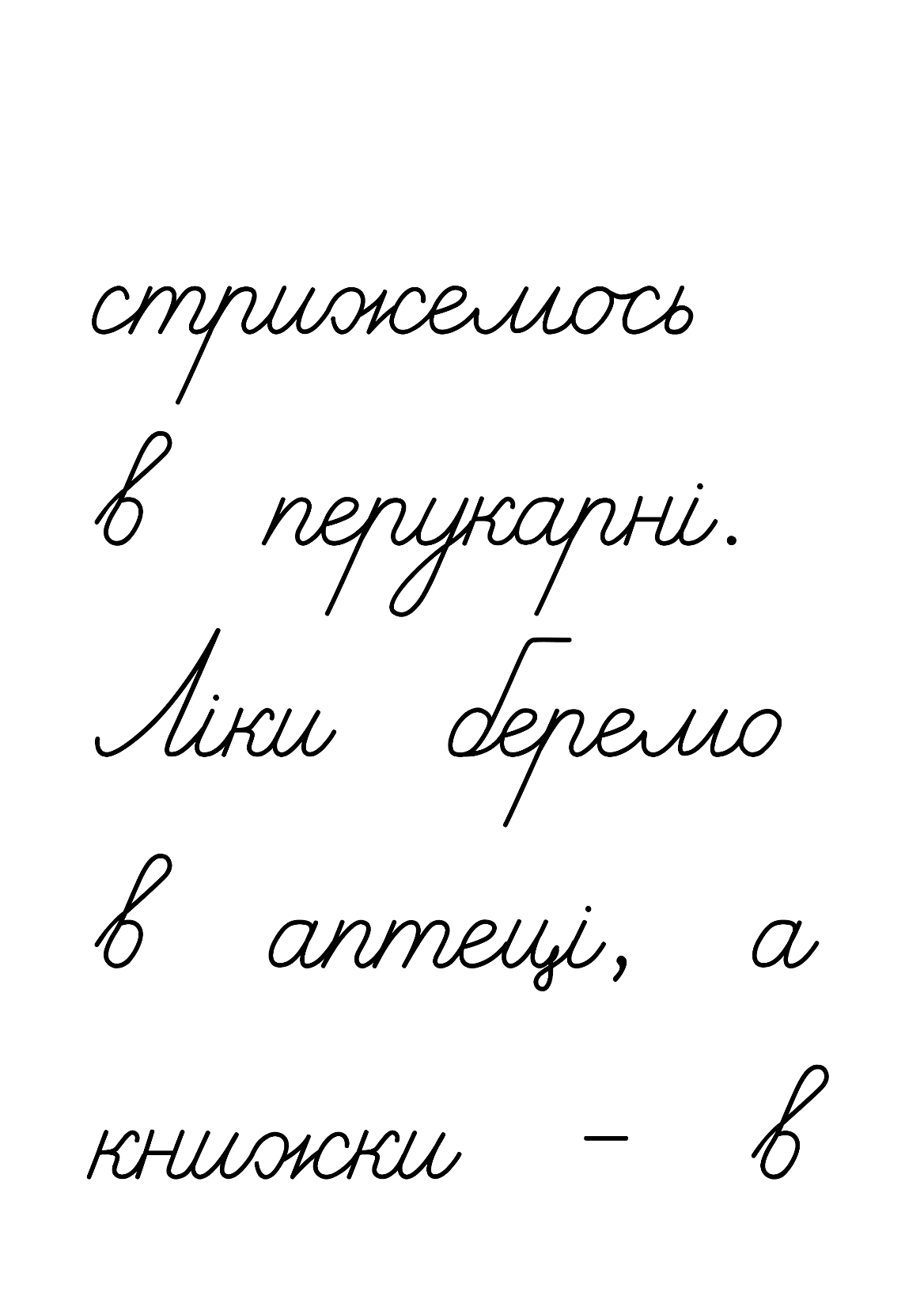 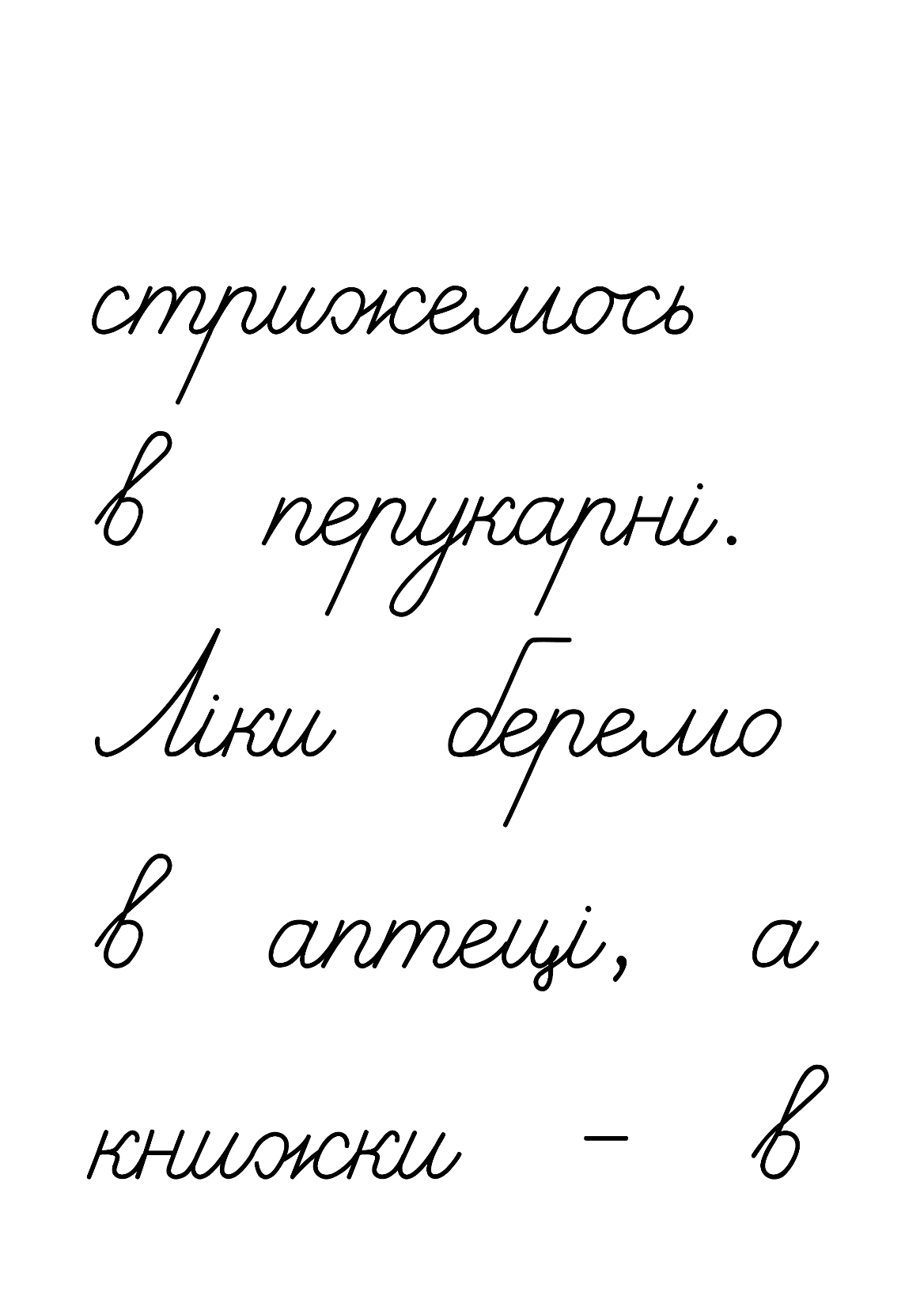 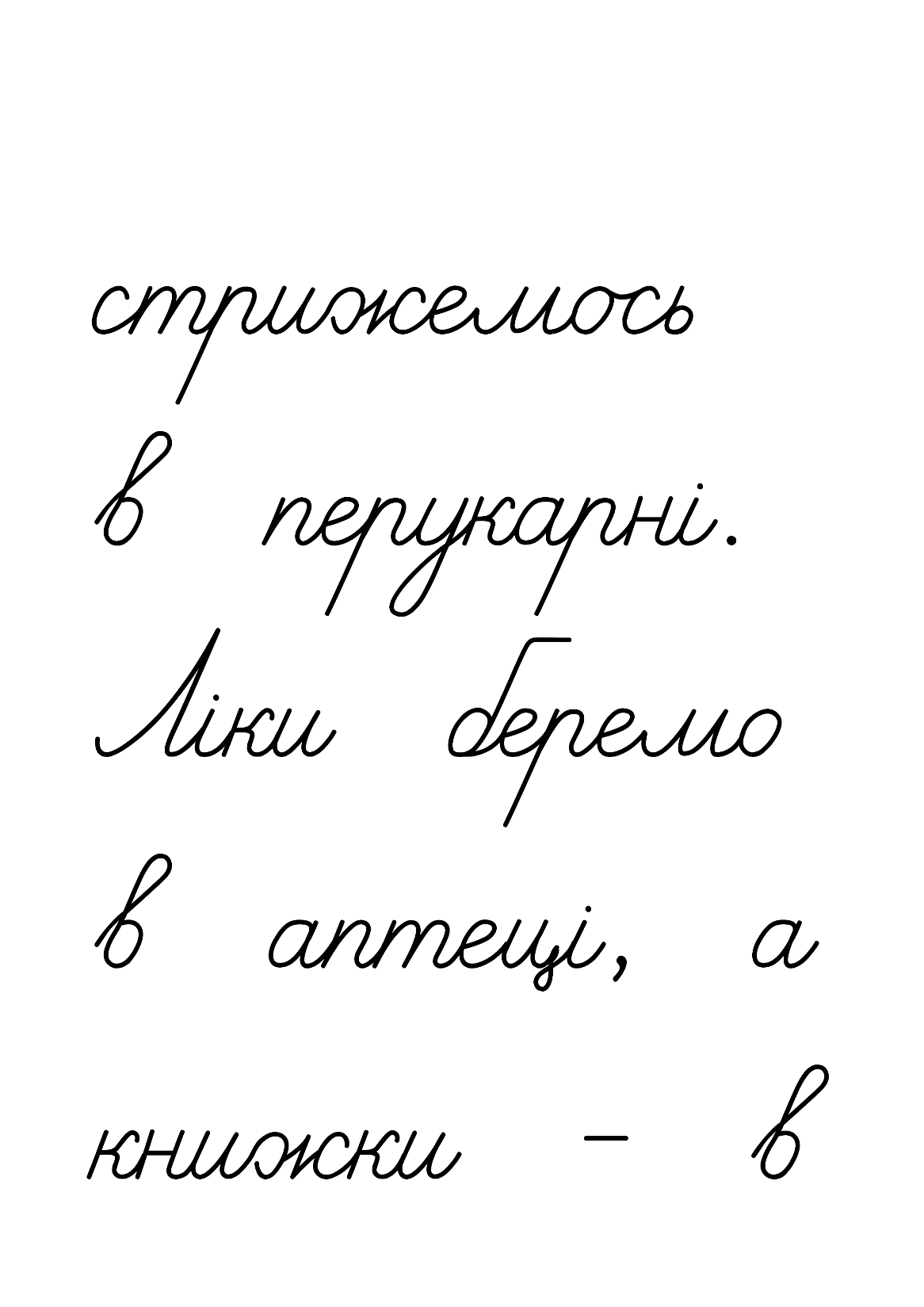 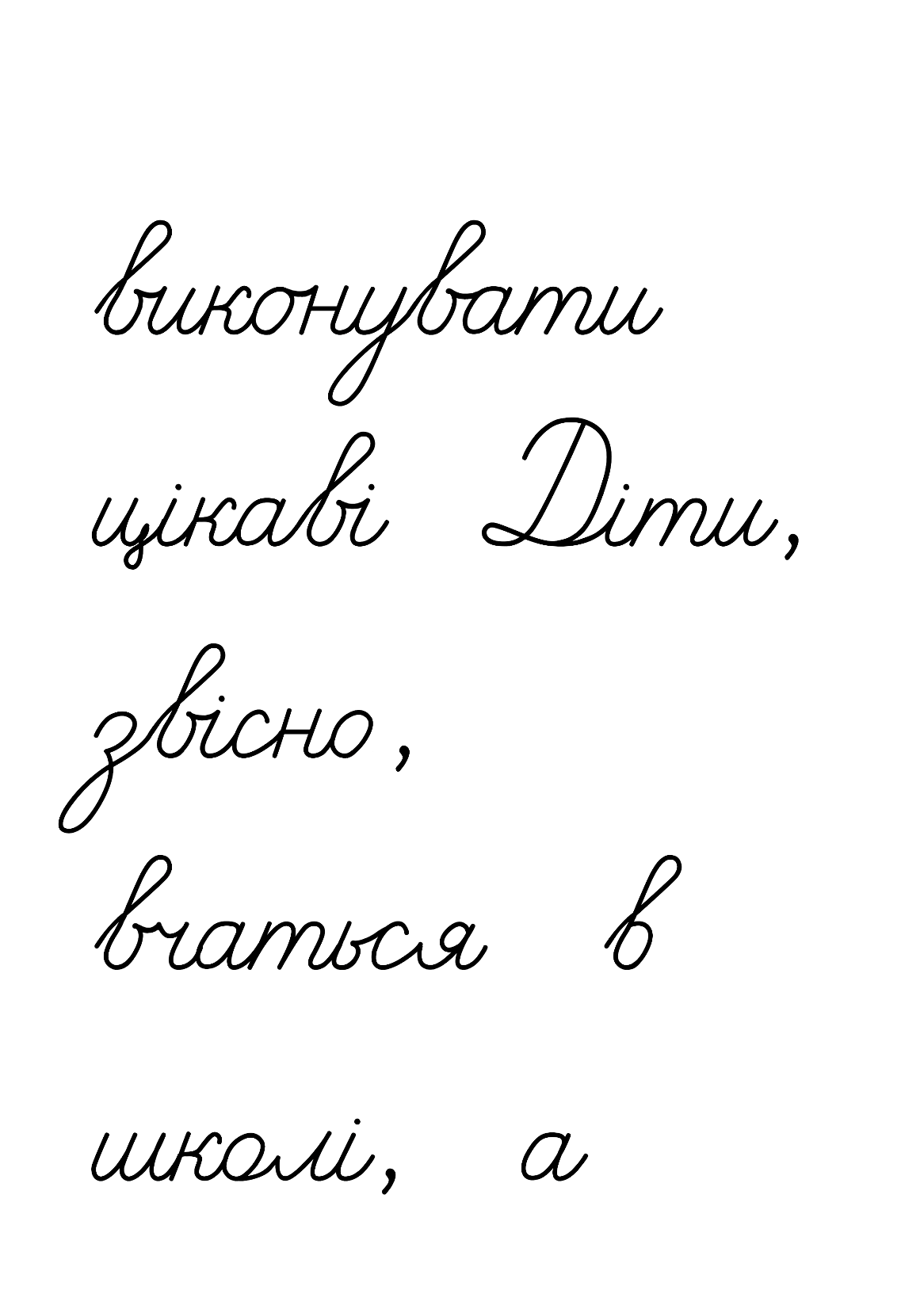 Рефлексія «Емоційна ромашка».  
Вибери відповідну цеглинку LEGO.
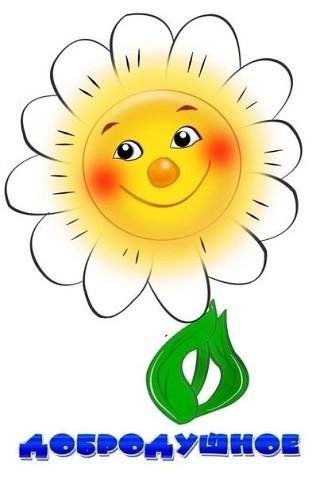 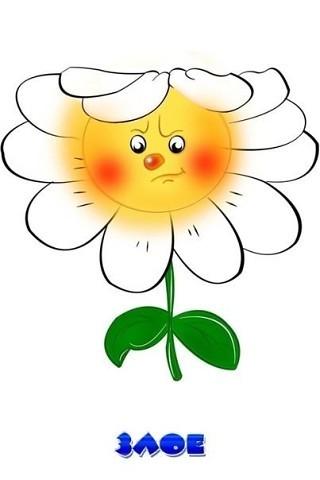 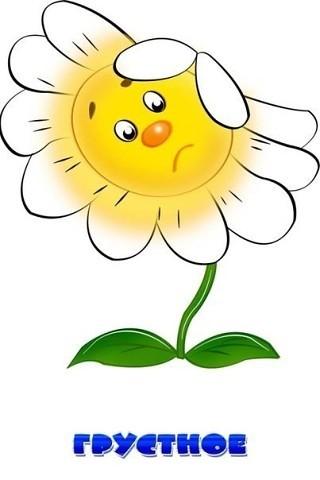 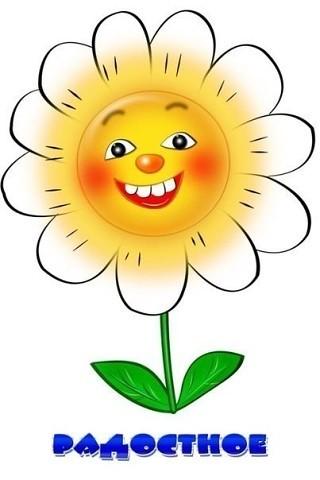 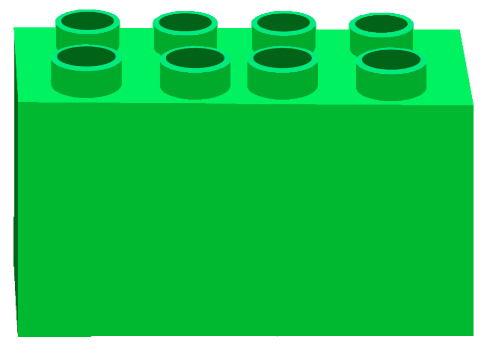 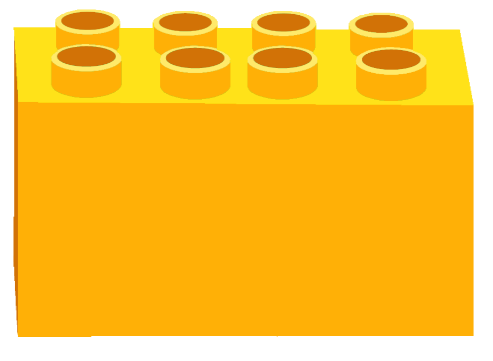 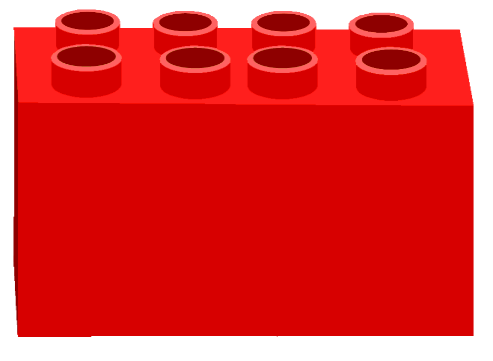 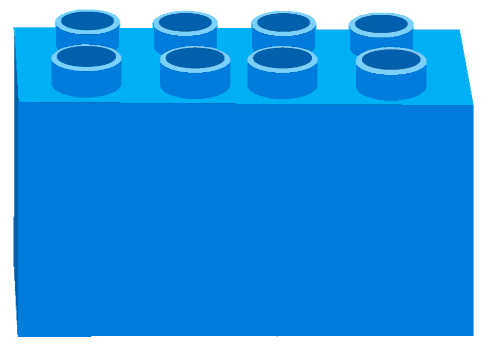 Все було легко та просто!
Було складно та не зрозуміло…
Мені під силу всі завдання!
Була потрібна допомога…